সবাইকে বাংলাদেশ ও বিশ্ব পরিচয়ের পাঠে স্বাগতম
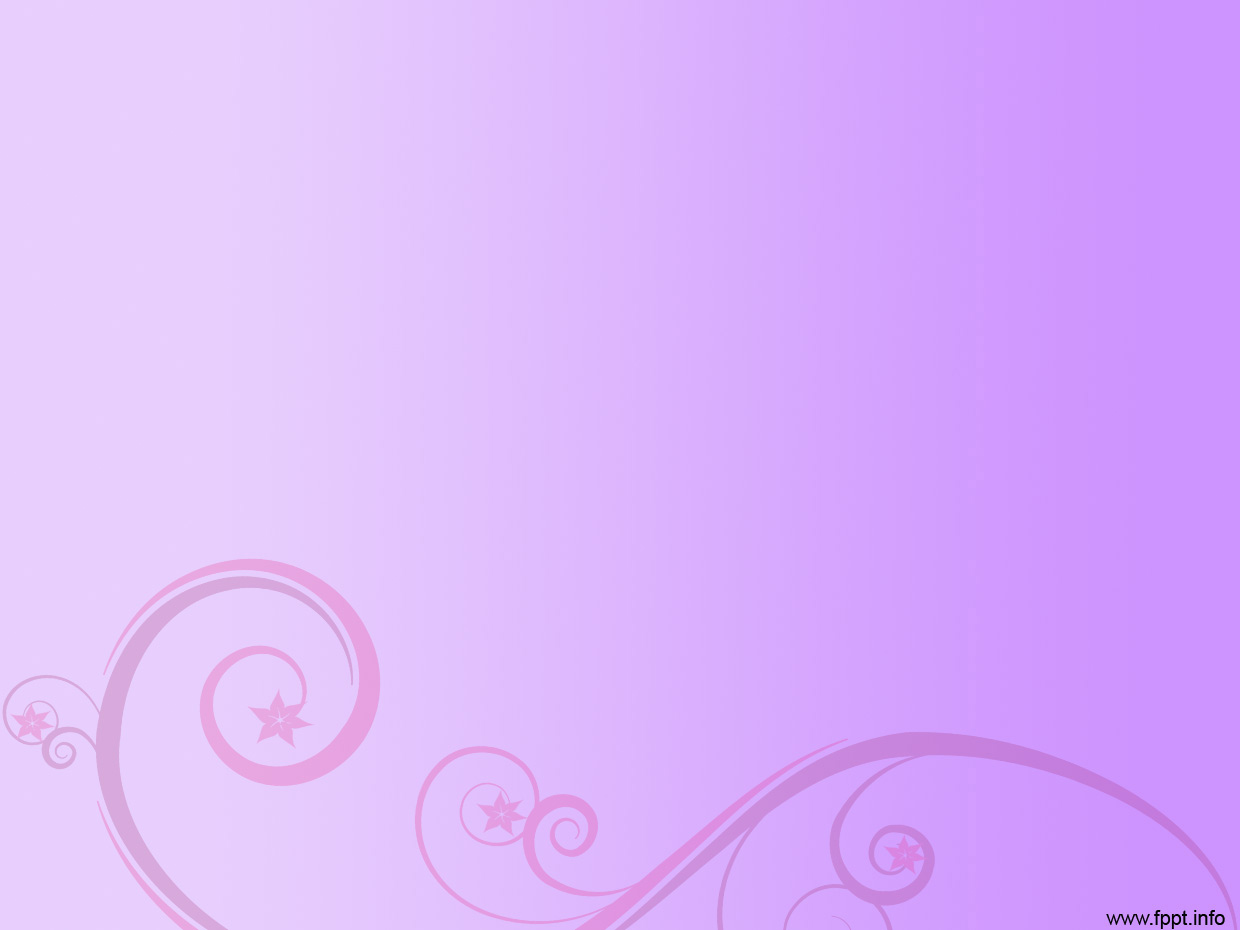 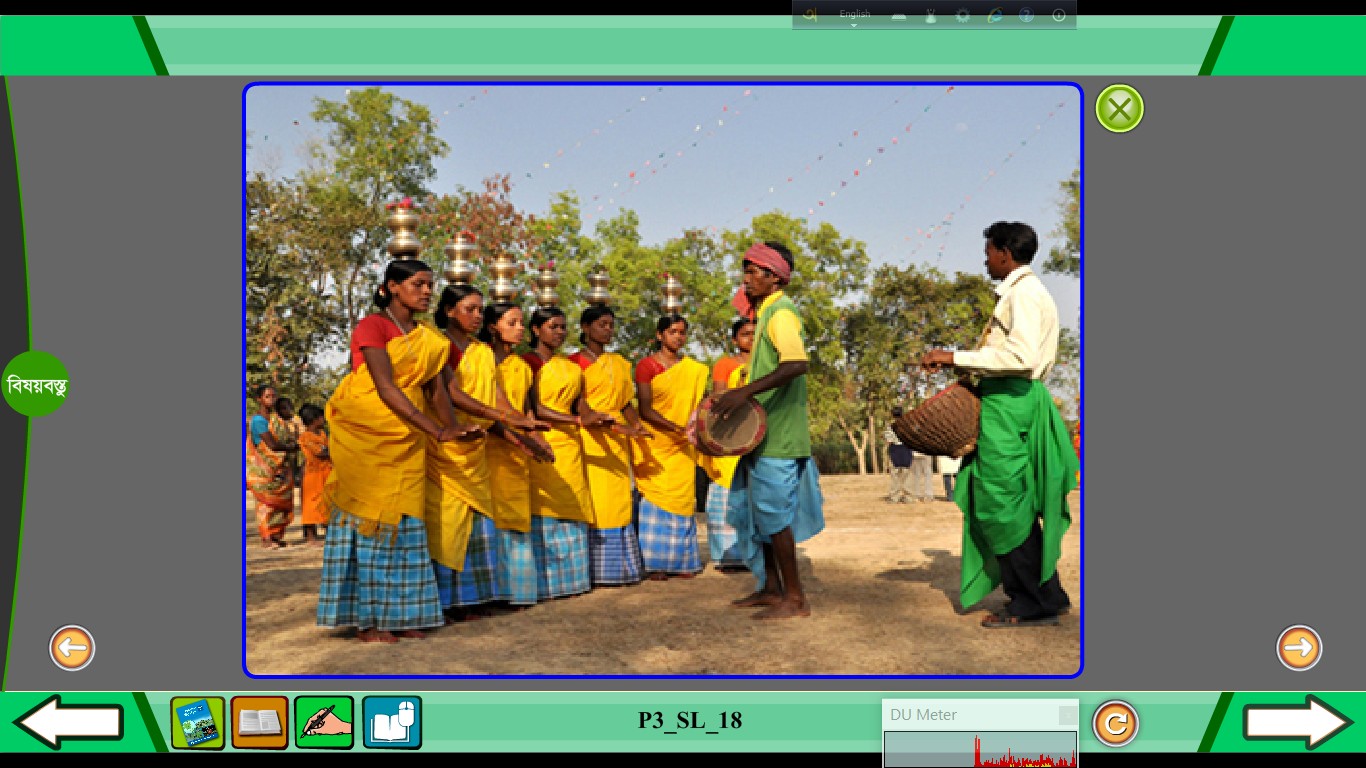 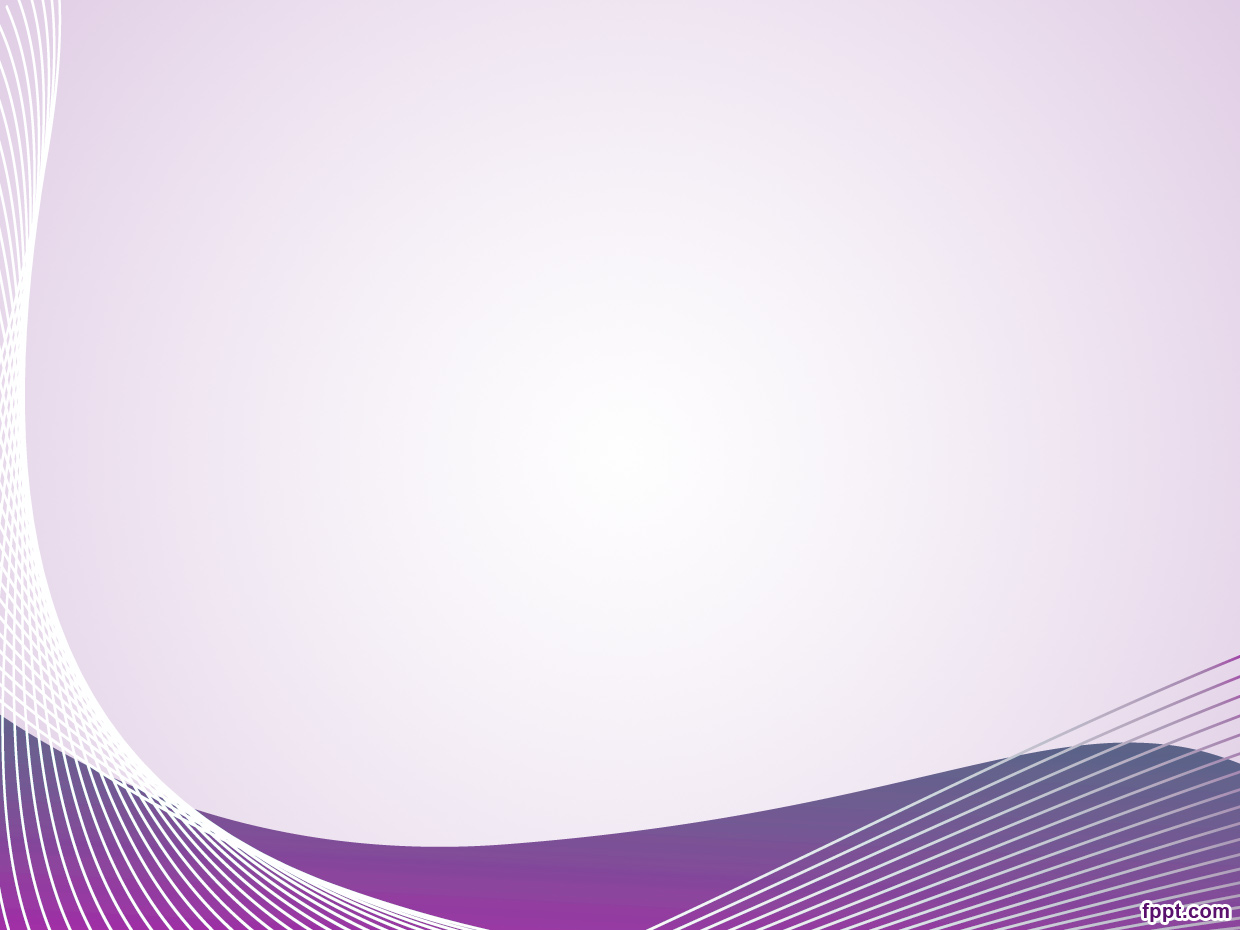 শিক্ষক পরিচিতি
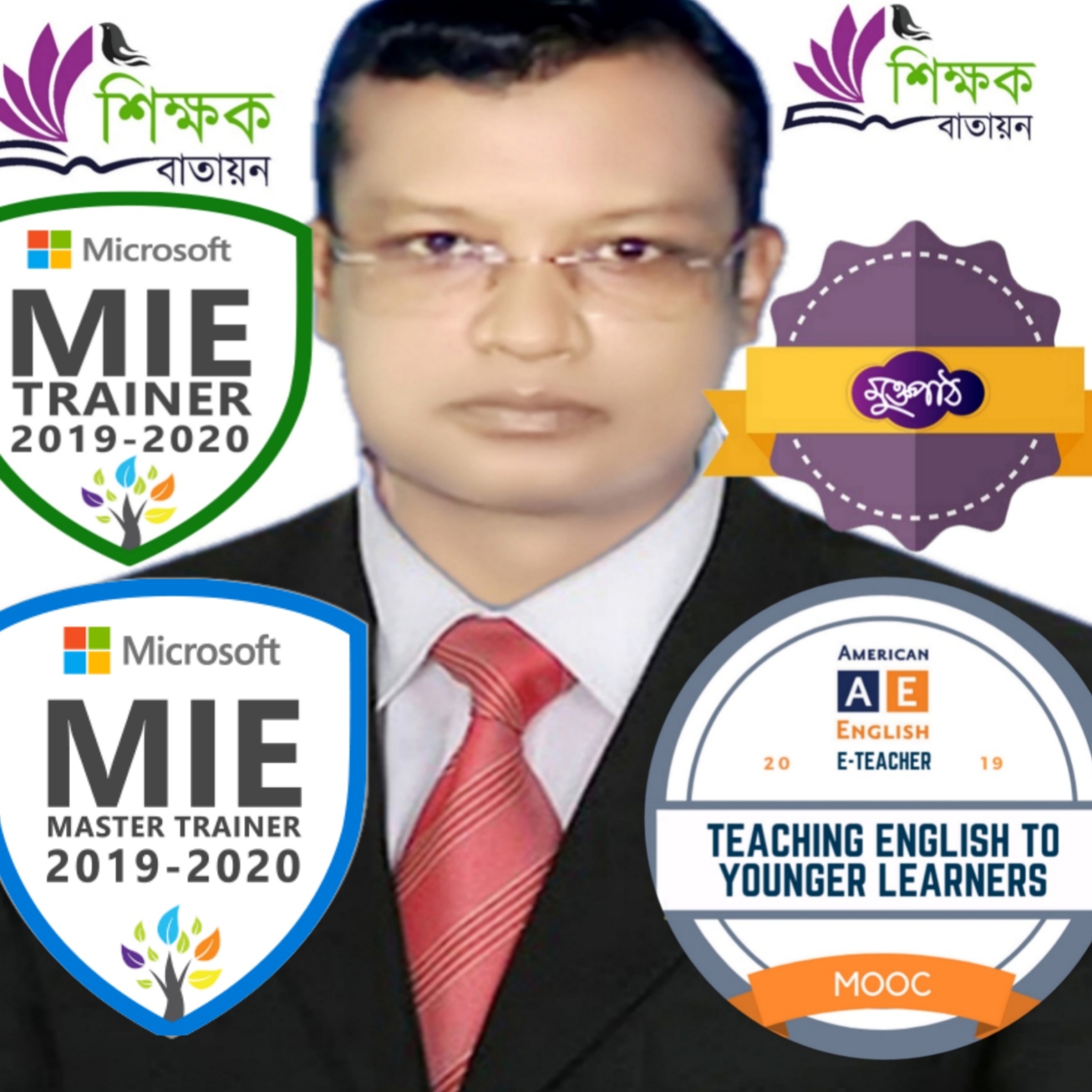 মোঃ লুৎফর রহমান,
সহকারি শিক্ষক, 
কুন্দারাম পুর সরকারি প্রাথমিক বিদ্যালয়,
ঘোড়াঘাট, দিনাজপুর।
মেইলঃ mlutfor81@gmail.com
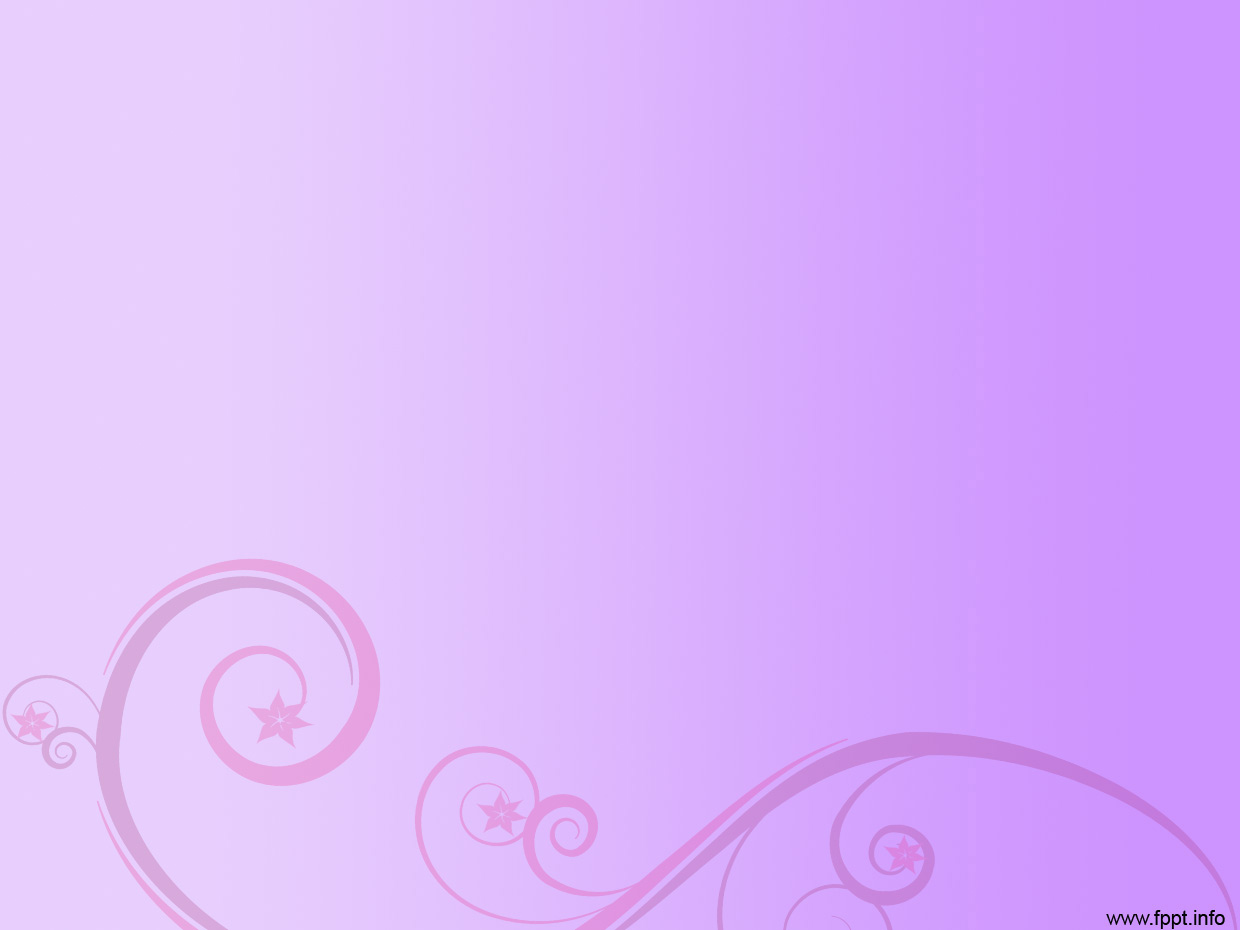 চলো আমরা একটি ভিডিও দেখি
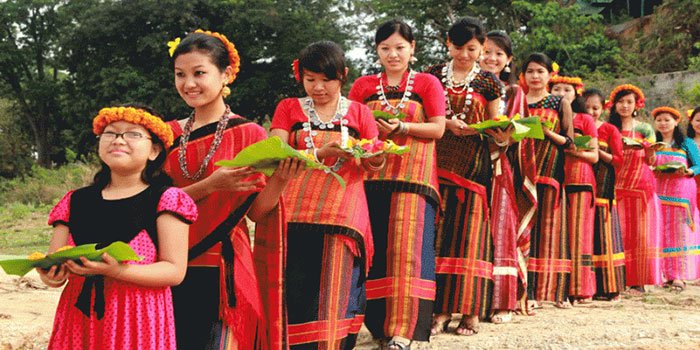 ভিডিও লিঙ্কঃhttps://youtu.be/_D60dF9bTQg
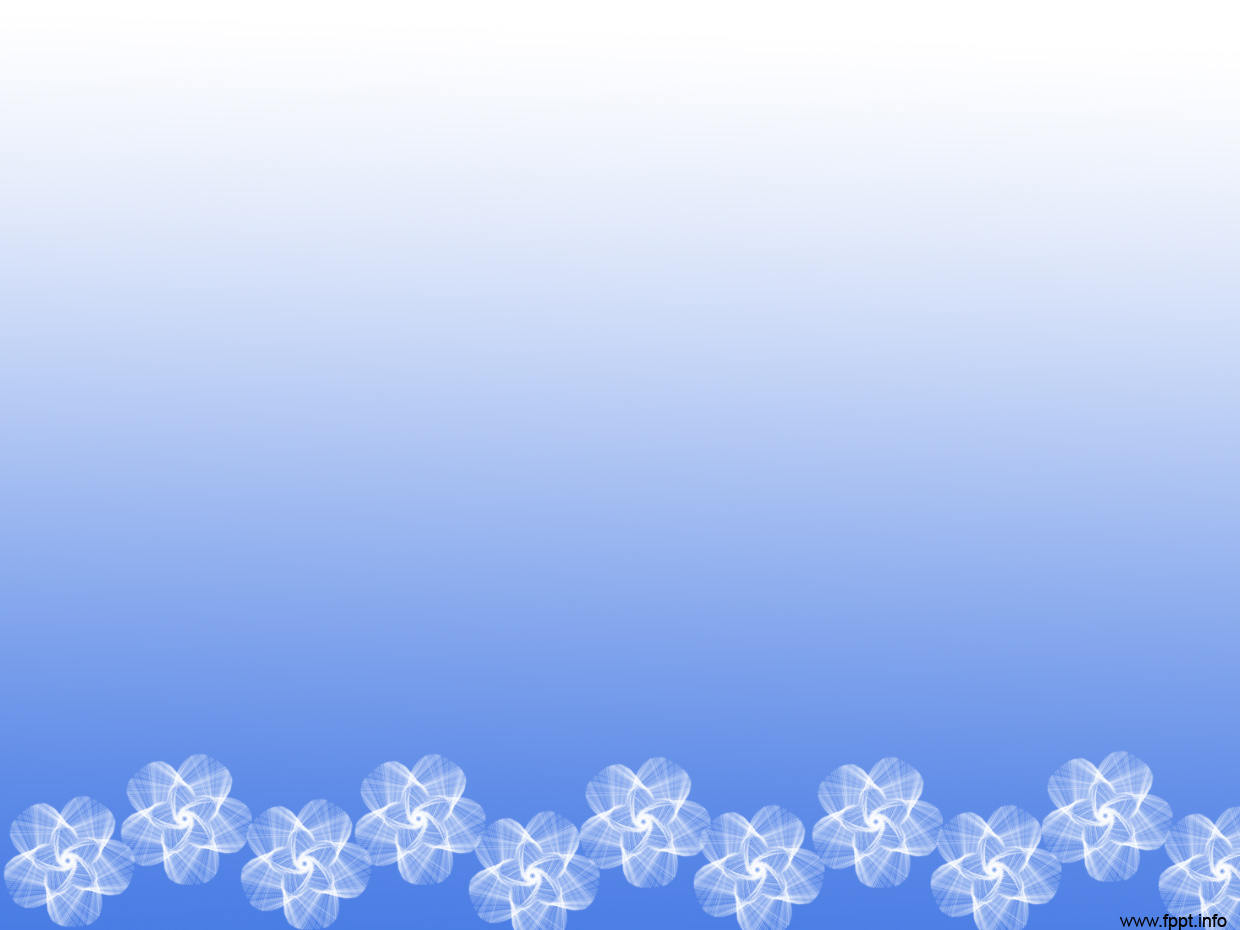 পূর্ব জ্ঞান যাচাই
১। এই ভিডিও তে কি কি দেখতে পেয়েছ?
২। কোন কোন ক্ষুদ্র নৃ-গোষ্ঠী দেখতে পেয়েছ? 
৩। তোমার আশেপাশে কোন ক্ষুদ্র নৃ-গোষ্ঠী ছেলে মেয়ে আছে কিনা? অথবা কোন নৃ-গোষ্ঠীর পরিবার আছে কিনা?
৪। বলতো আজ আমরা কোন বিষয় সম্পর্কে জানবো?
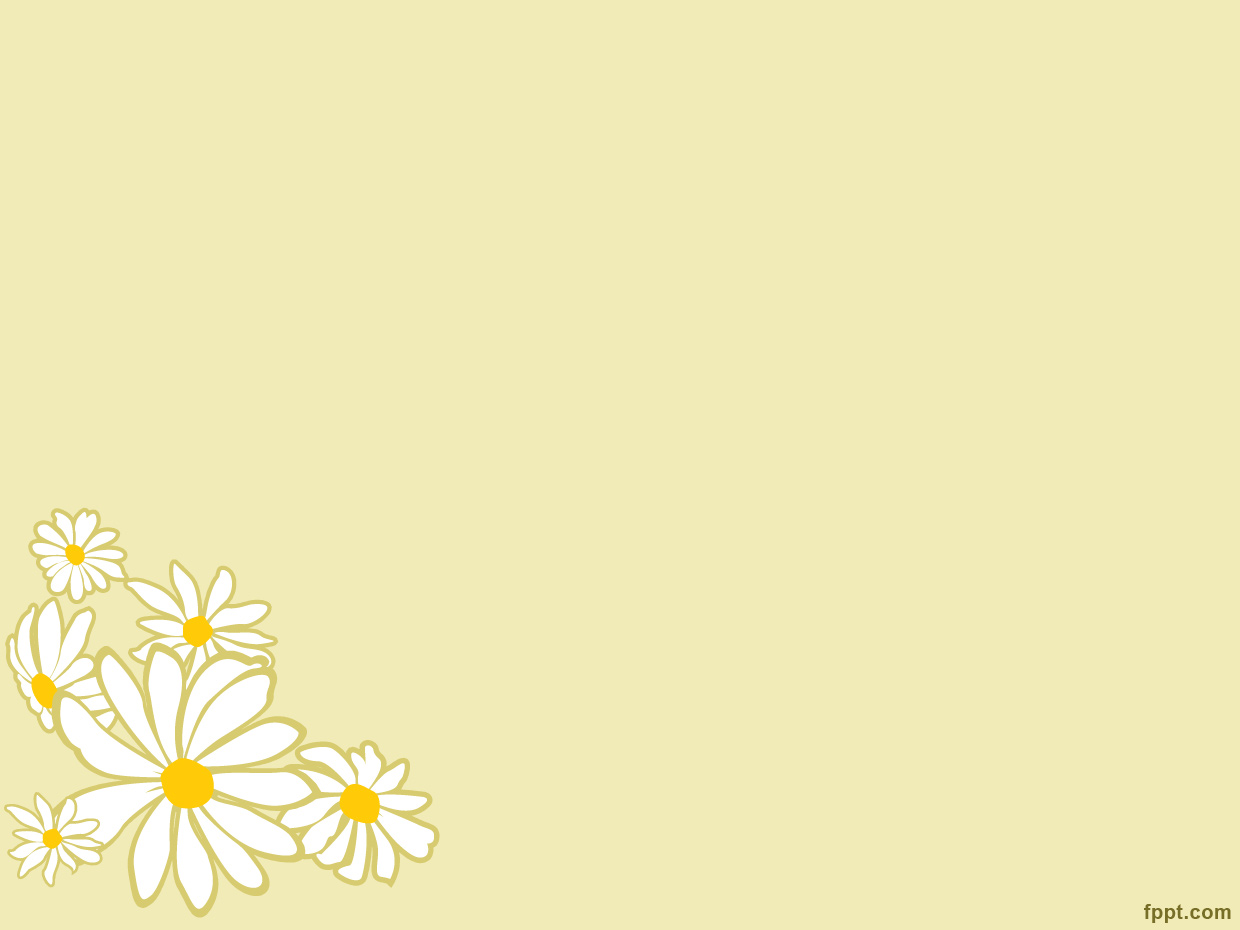 আজকের পাঠ
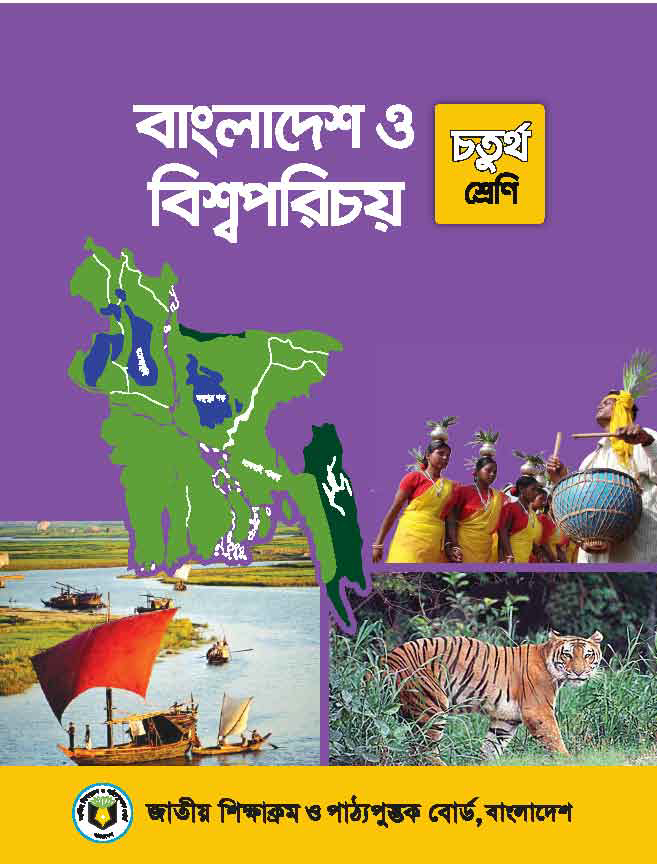 ◊বিষয়ঃ বাংলাদেশ ও বিশপরিচয়
◊ শ্রেণিঃ চতুর্থ 
◊ অধ্যায়ঃ৩ সাঁওতাল। পাঠঃ ৩  
◊ পাঠের শিরোনামঃ বাংলাদেশের ক্ষুদ্র নৃ-গোষ্ঠী।   
◊ পাঠ্যাংশঃ বাংলাদেশের দিনাজপুর---------ভোগ দেওয়া হয়।
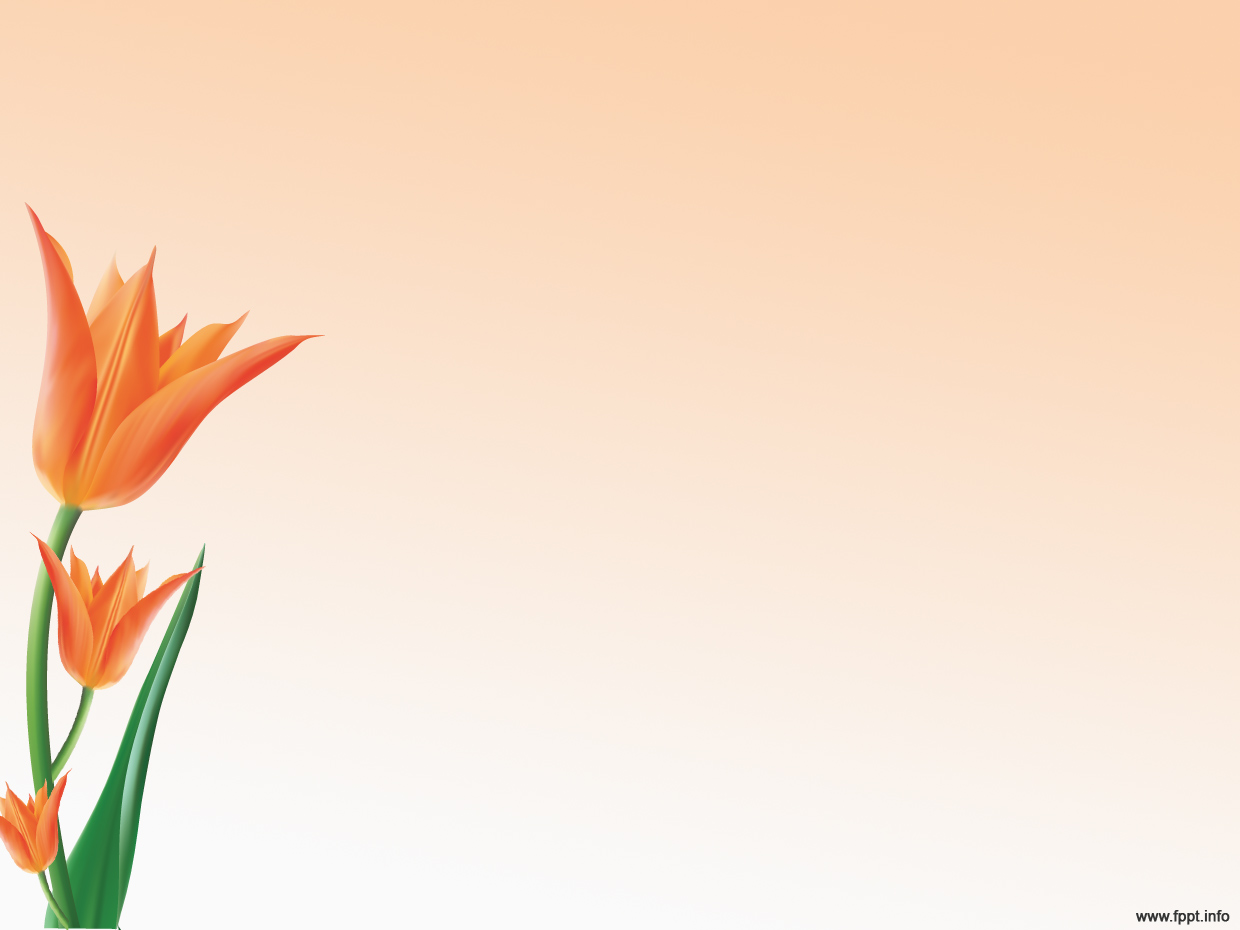 শিখনফলঃ
2.3.1  বাংলাদেশের বিভিন্ন ক্ষুদ্র নৃ- জনগোষ্ঠীর নাম     বলতে পারবে।
২.৩.২  চাকমা, মারমা, সাঁওতাল ও মনিপুরিদের            সংস্কৃতি ( পোশাক, খাদ্য ও উৎসব ইত্যাদি ) বর্ণনা করতে পারবে।
এসো আমরা কিছু ছবি দেখি
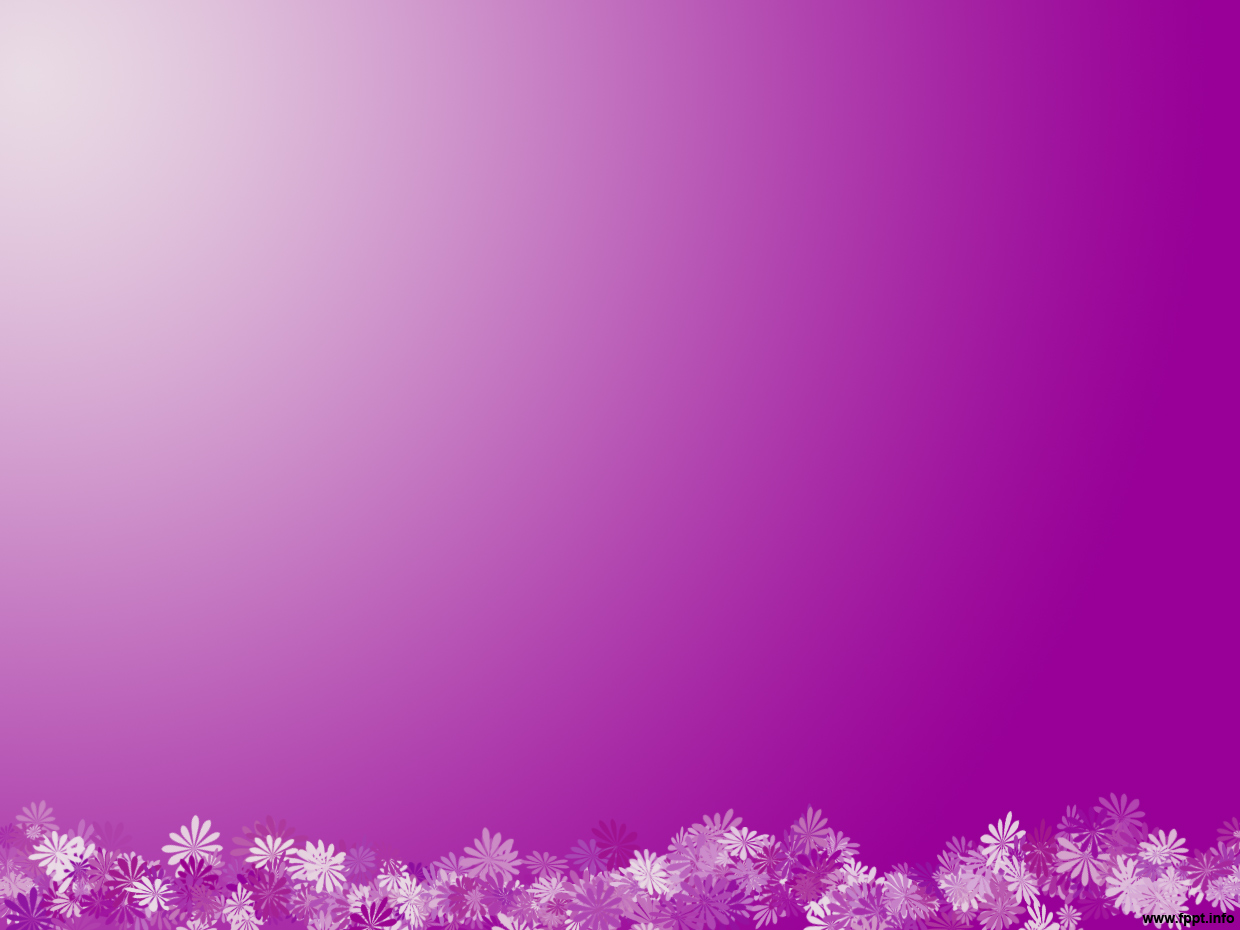 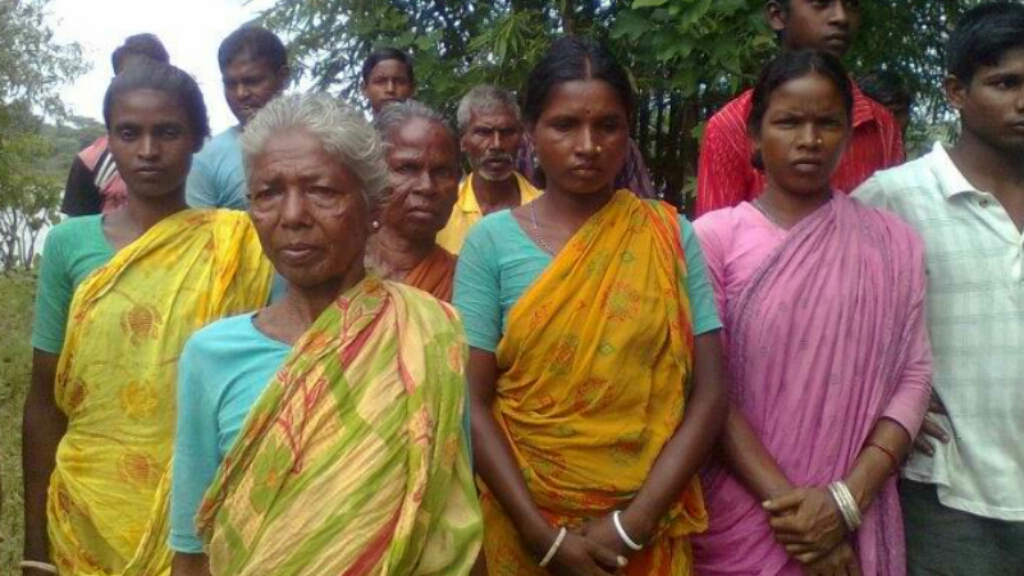 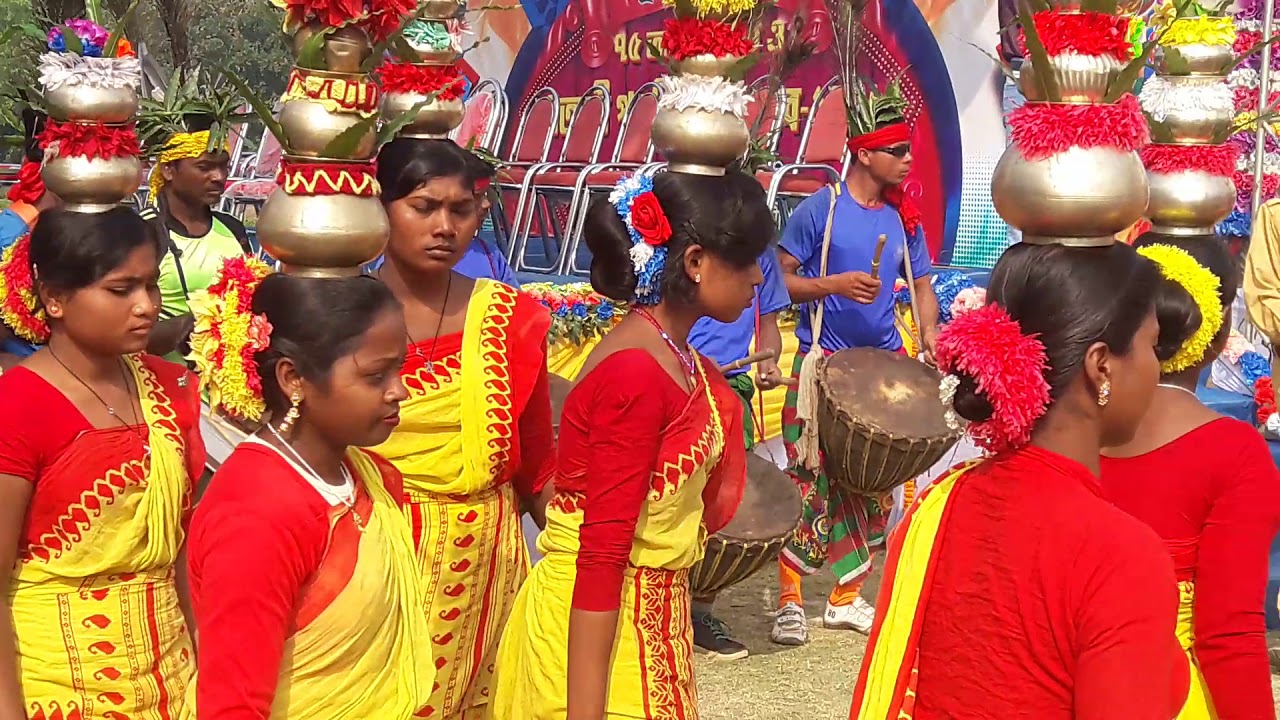 বাংলাদেশের দিনাজপুর, রাজশাহী, নওগাঁ, চাপাইনবাবগঞ্জ, নাটোর, রংপুর ও বগুড়া জেলায় সাঁওতালরা বসবাস করেন। এছাড়া সাঁওতালদের একটি বড় অংশ ভারতে বাস করেন।
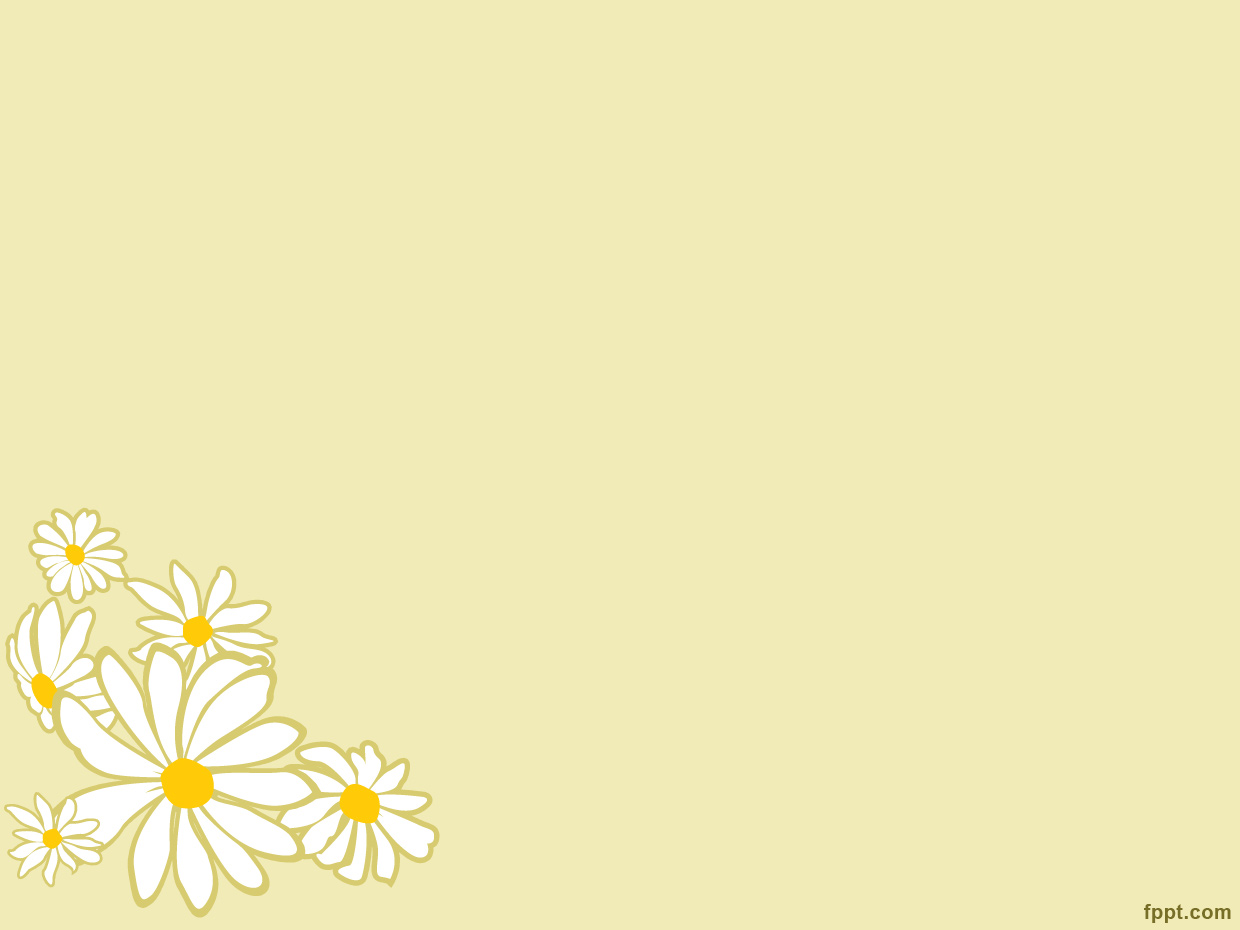 সাঁওতালদের  এলাকা
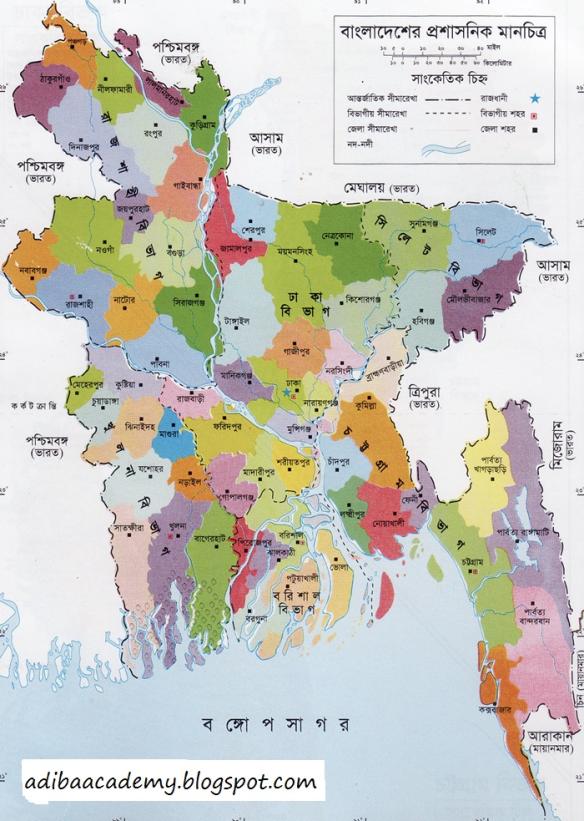 দিনাজপুর
রাজশাহী
চাঁপাইনবাবগঞ্জ
নাটোর
রংপুর
বগুড়া
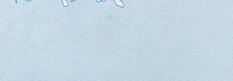 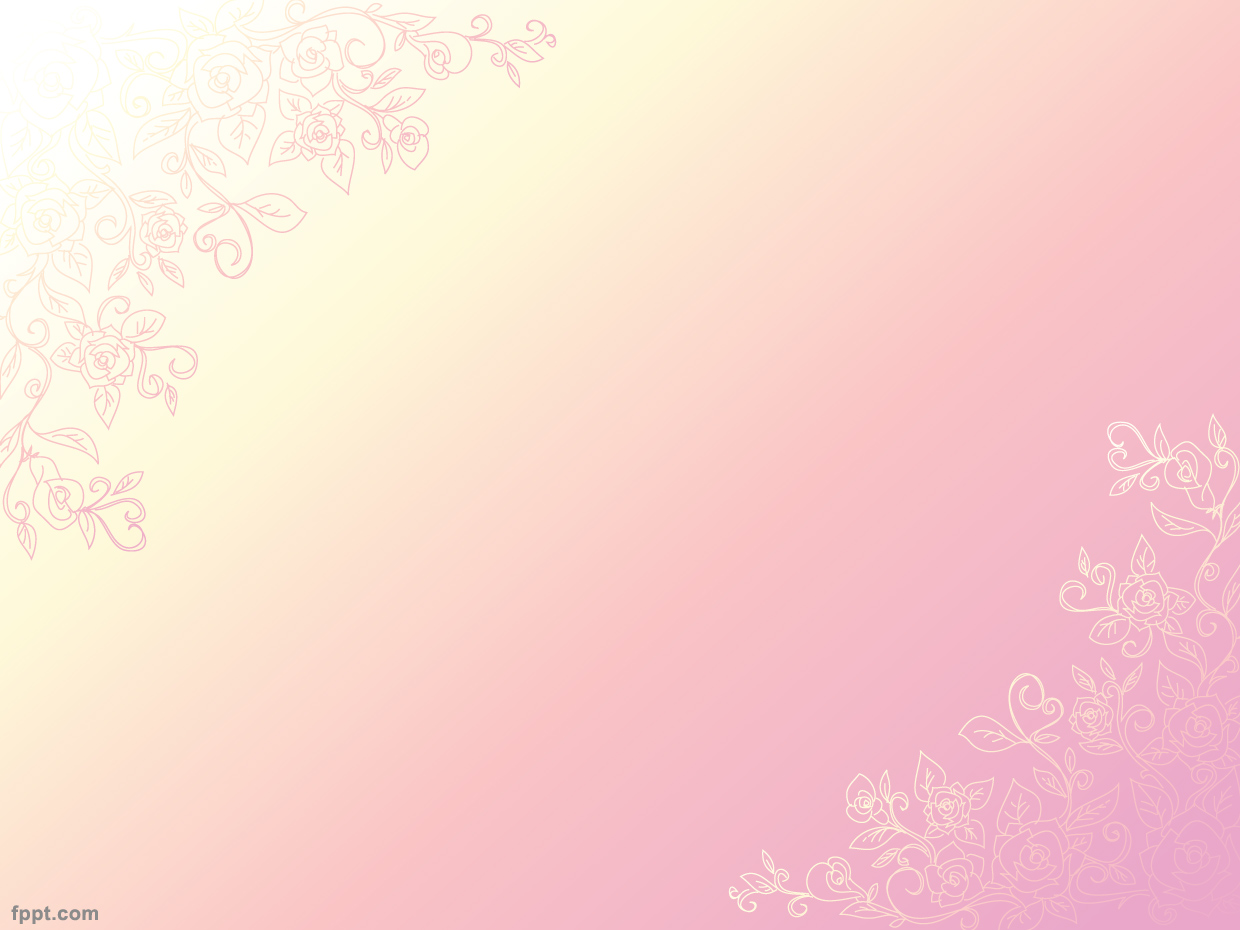 জীবনধারা
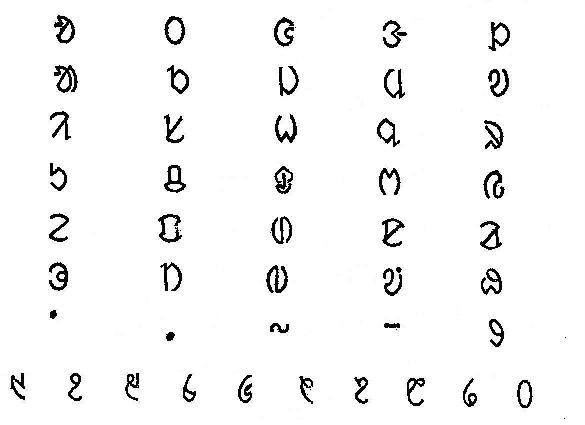 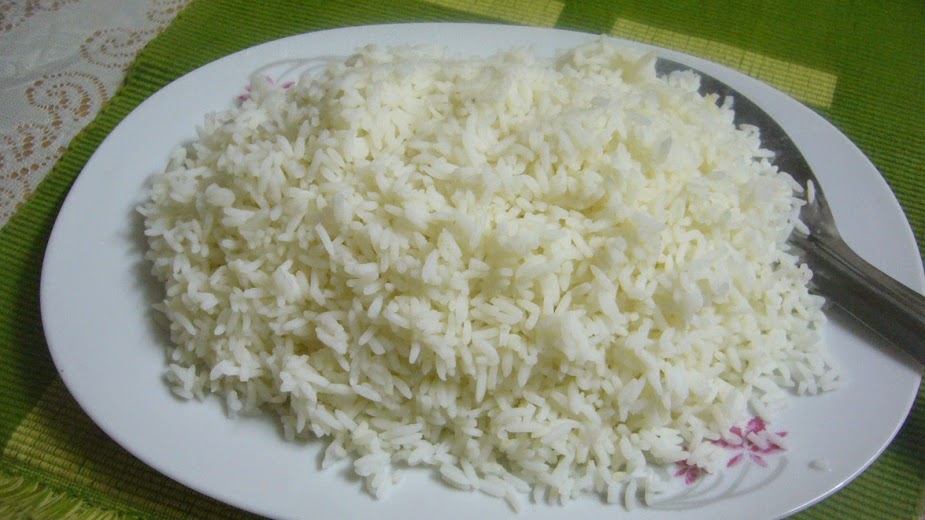 সাঁওতালদের নিজস্ব ভাষা আছে। সাঁওতালদের প্রধান খাবার ভাত।
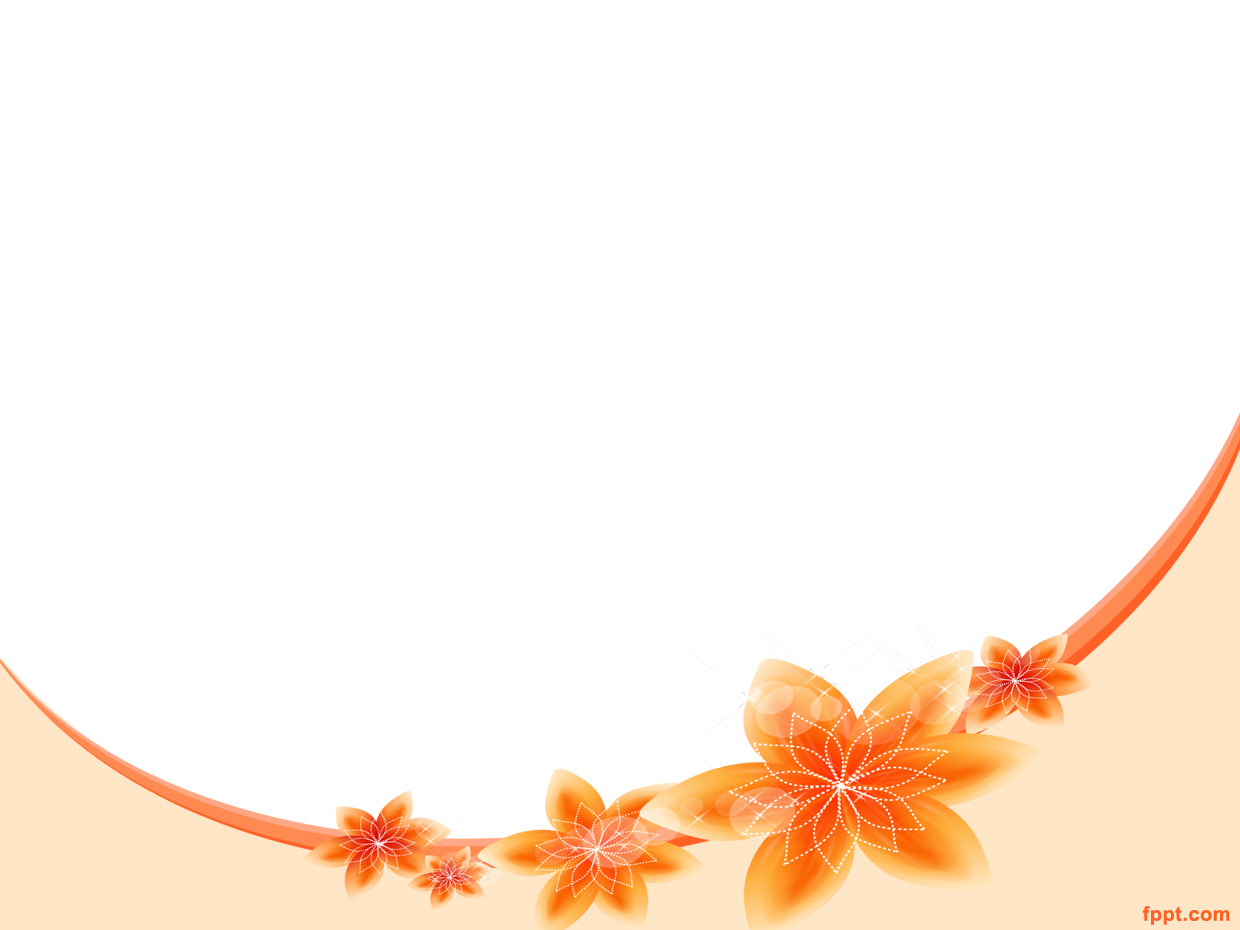 জীবনধারা
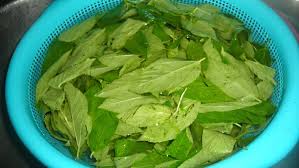 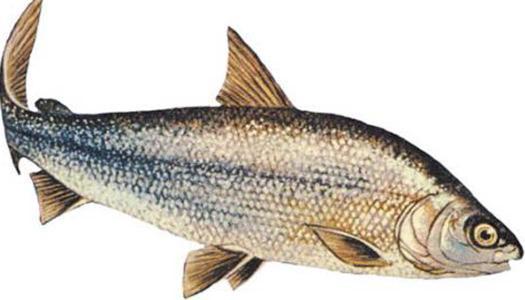 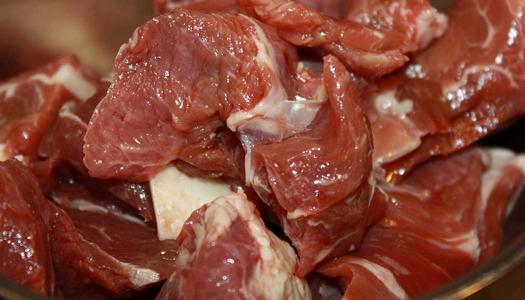 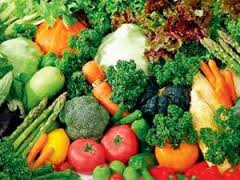 এছাড়াও তারা মাছ, মাংস ও সবজির পাশাপাশি “নালিতা” নামের এক ধরণের খাবার খান যা পাট গাছের পাতা দিয়ে রান্না করা হয়।
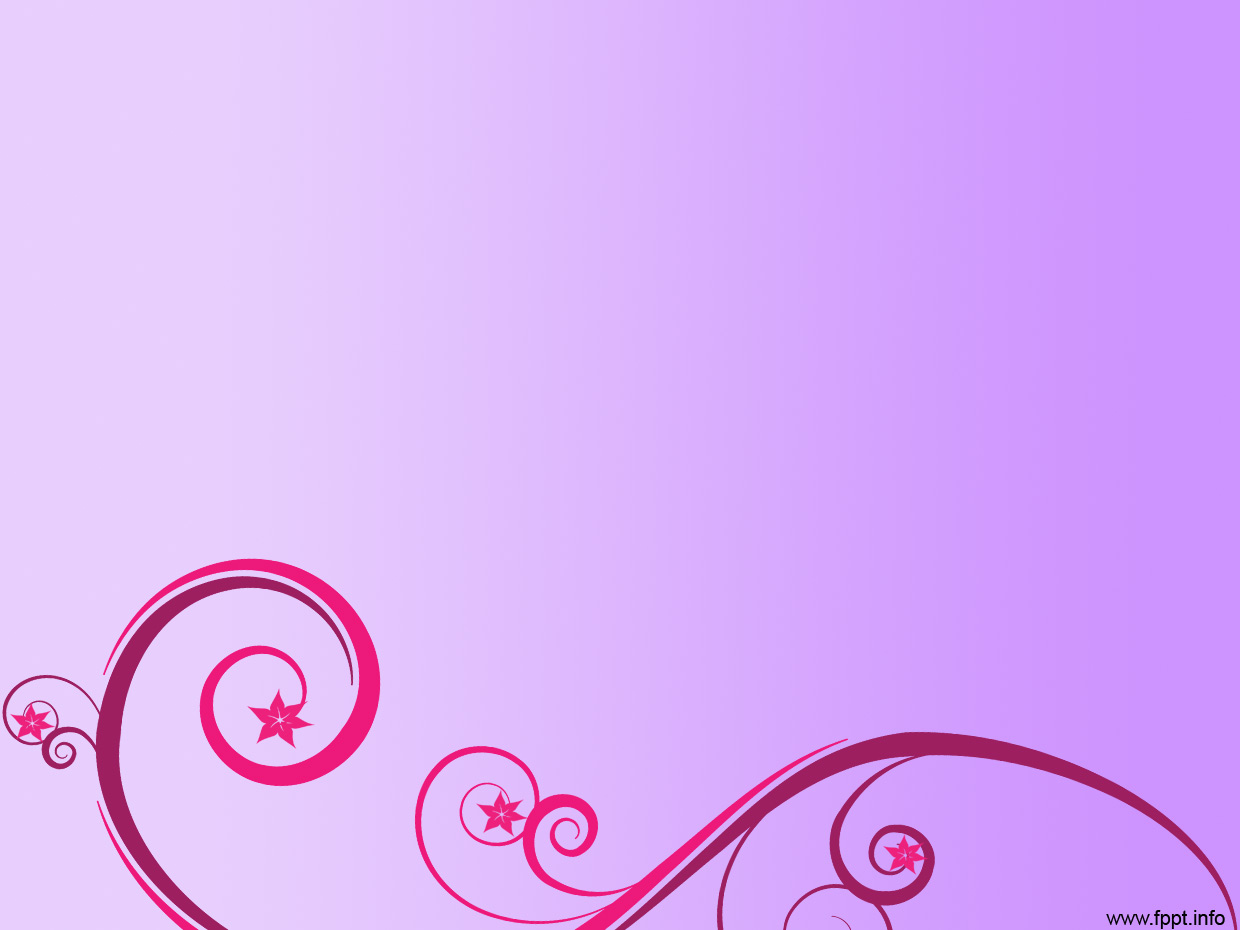 জীবনধারা
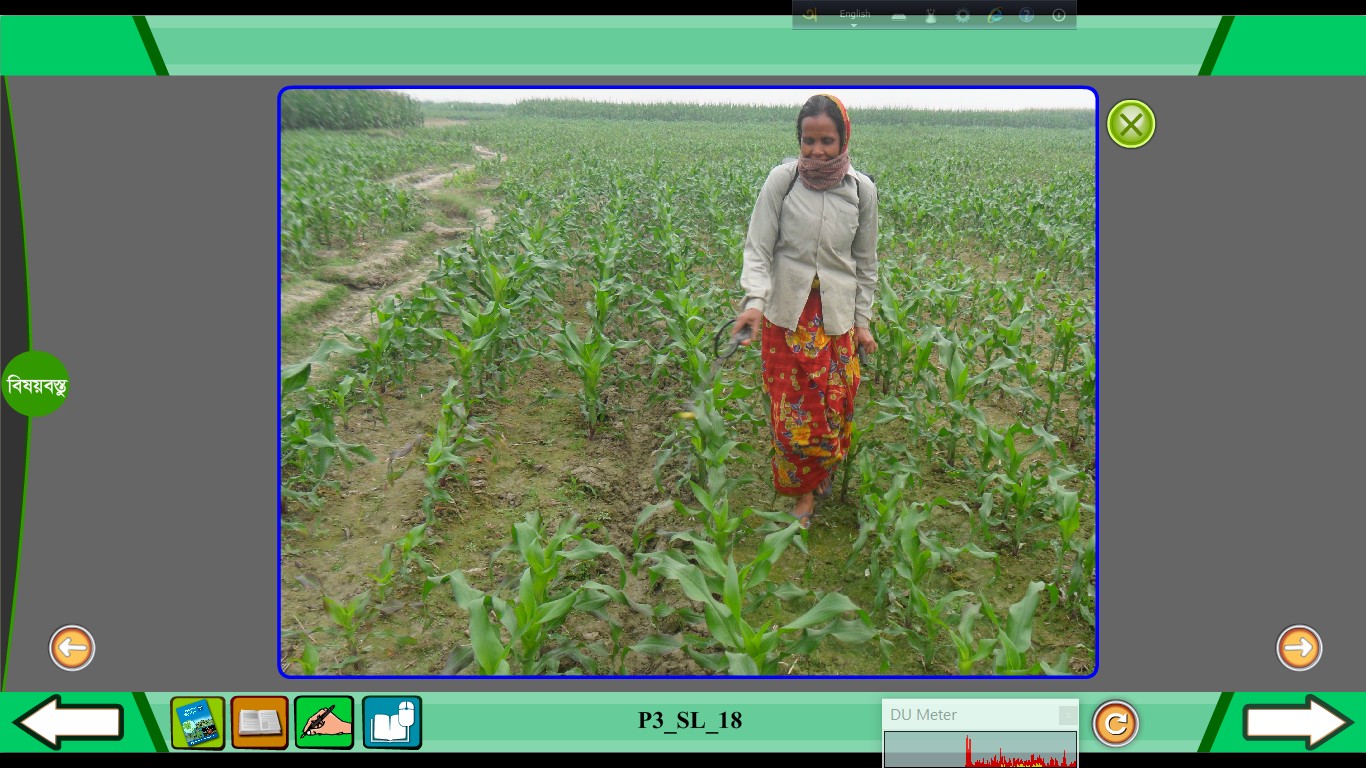 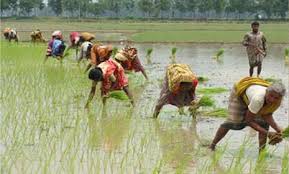 বর্তমানে কৃষি তাদের প্রধান পেশা।
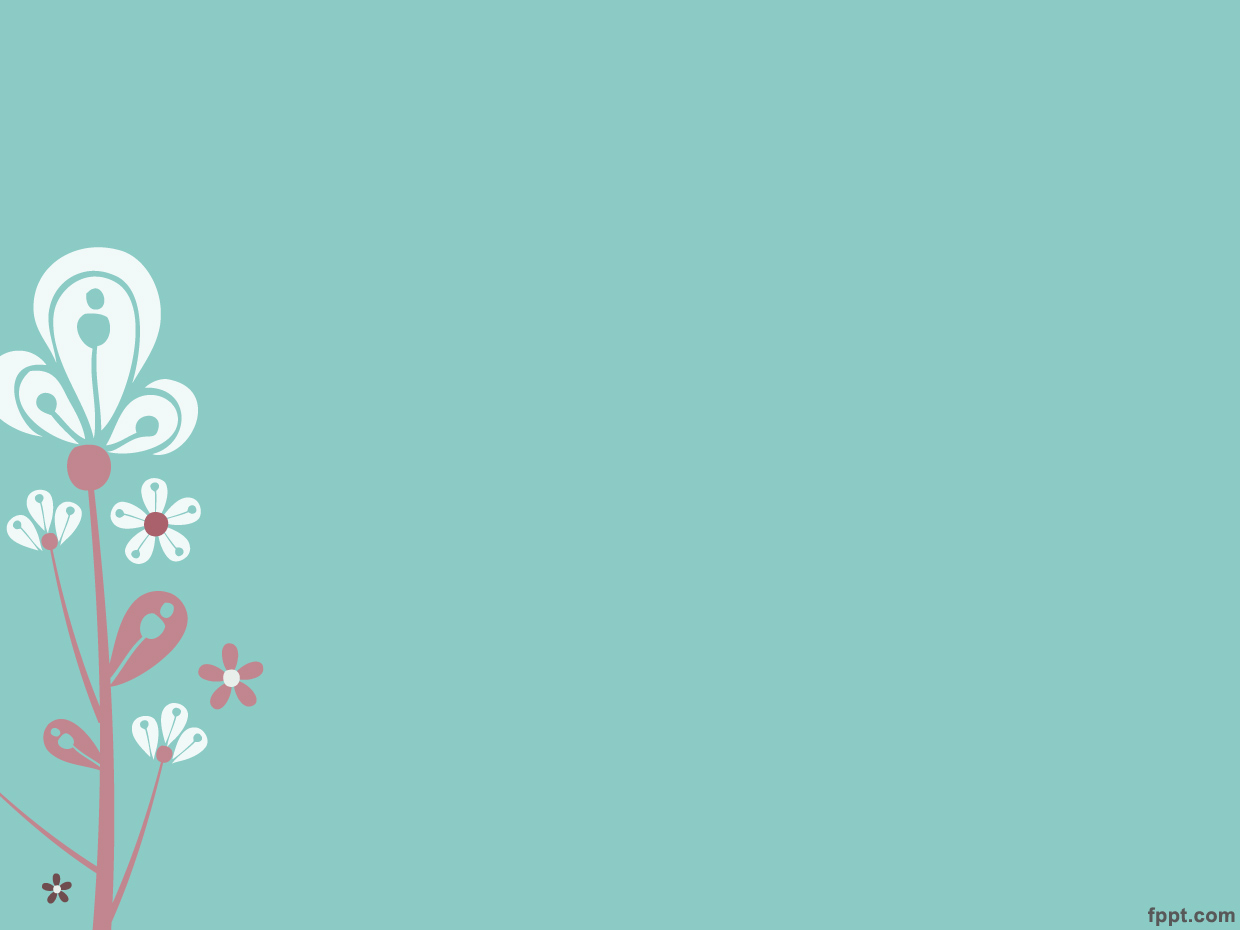 জীবনধারা
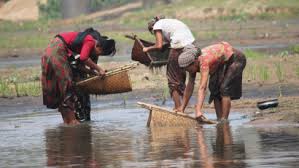 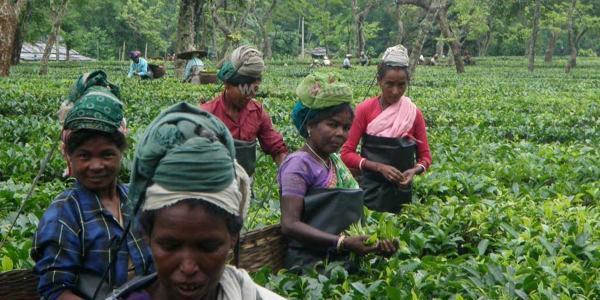 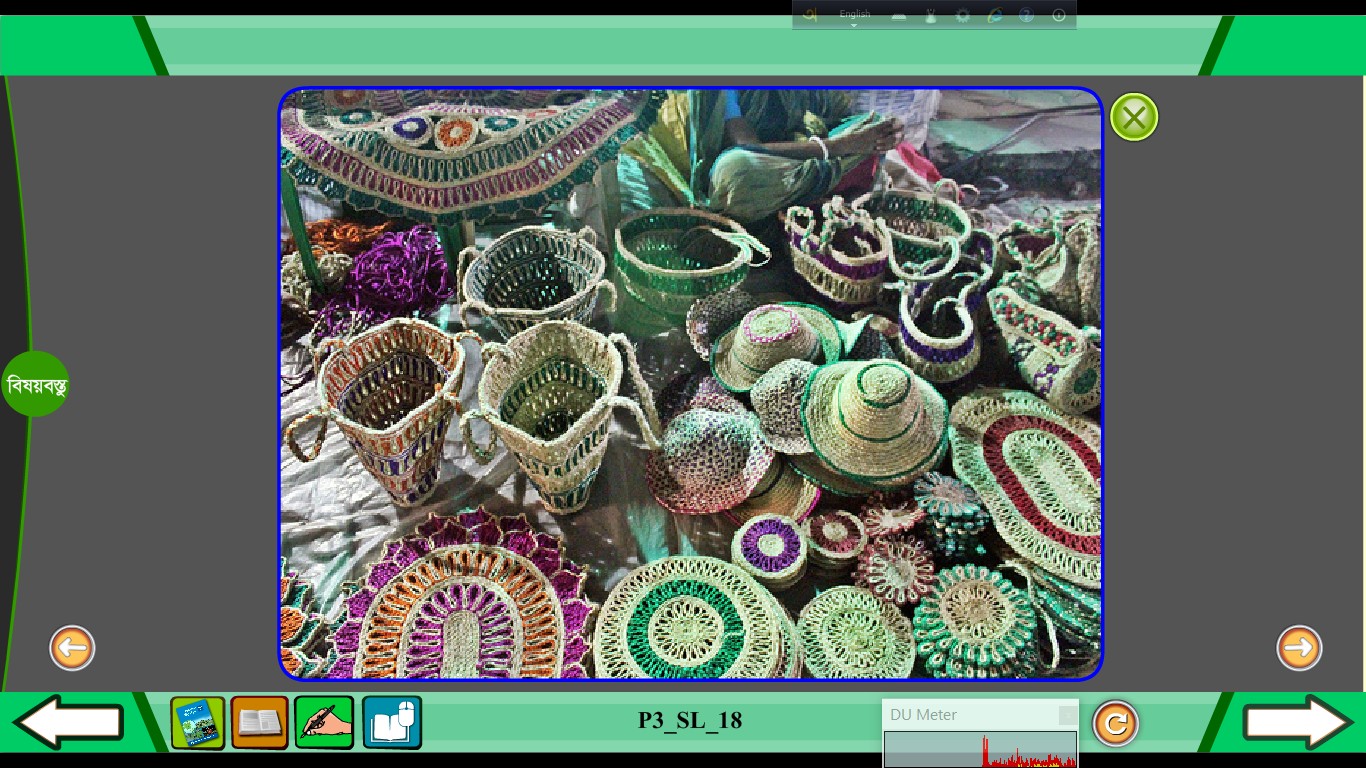 সাঁওতালরা কৃষিকাজ ছাড়াও মাছ ধরা, চা বাগানের কাজ, কুটির শিল্পসহ নানা ধরনের কাজ করে থাকেন।
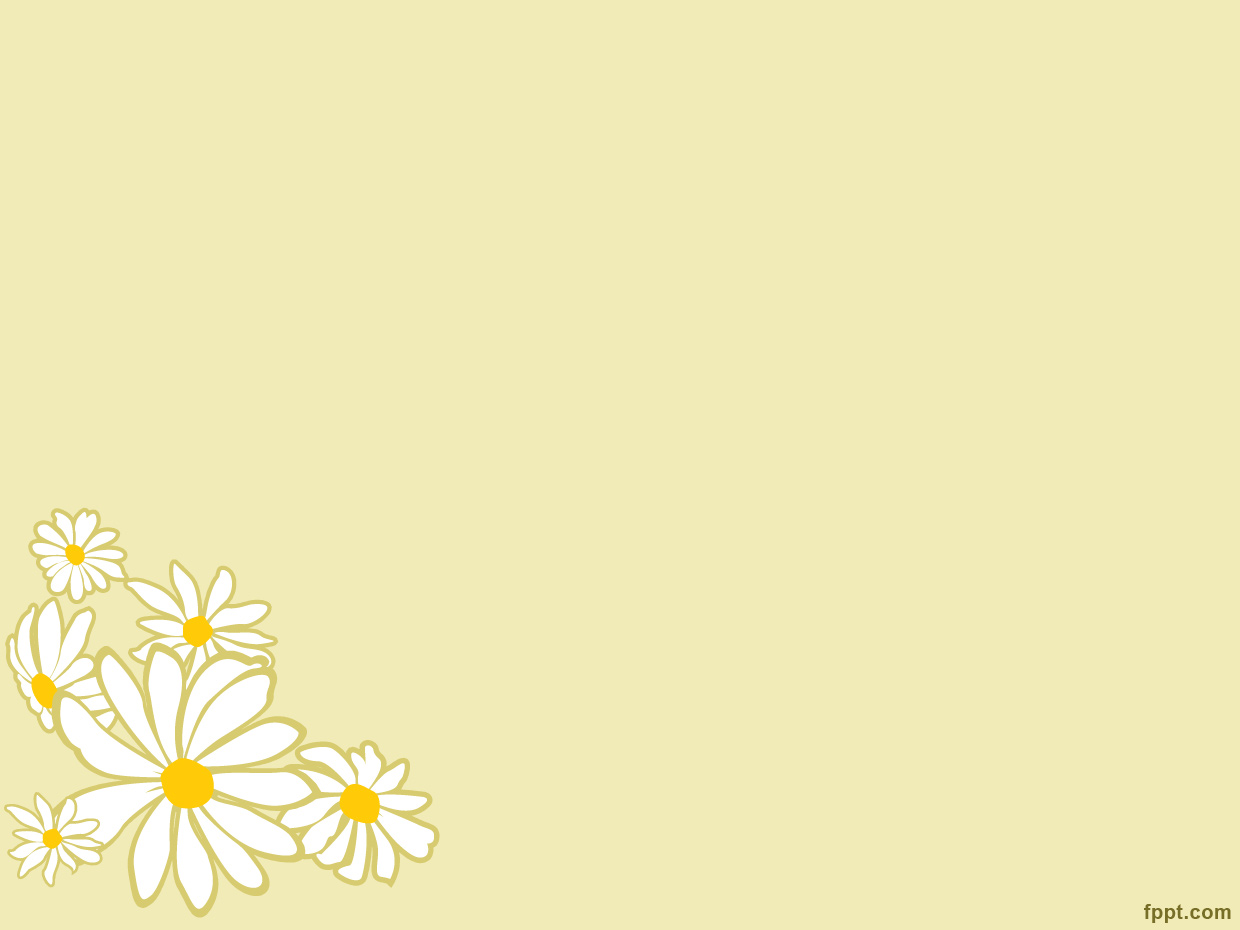 পোশাক
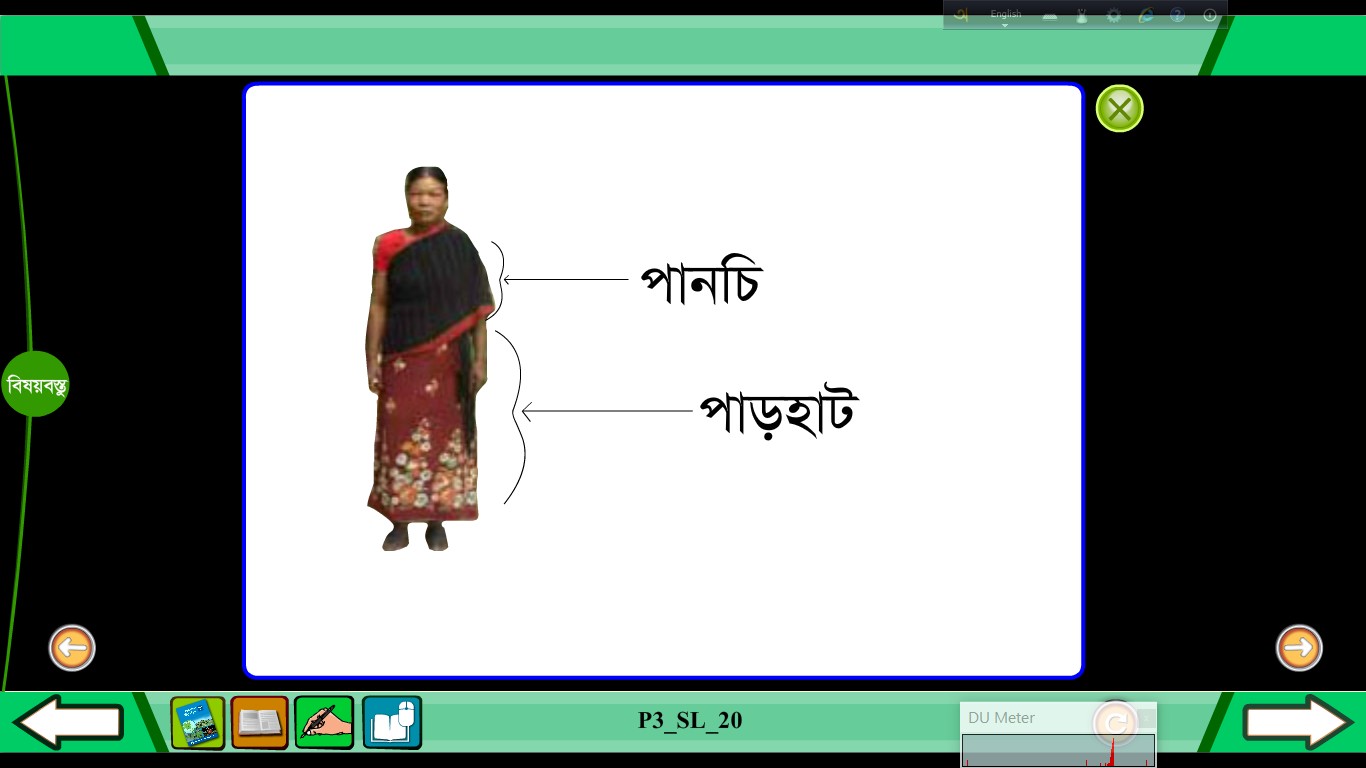 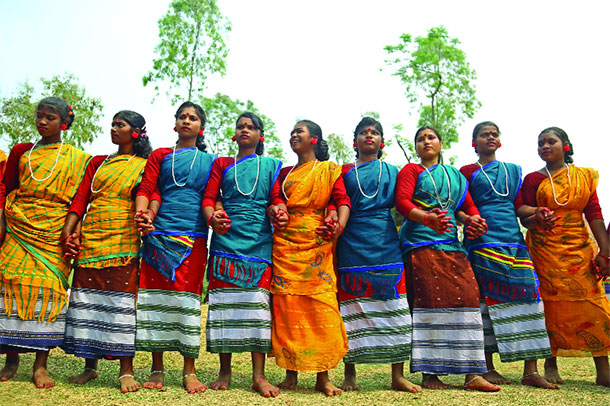 সাঁওতাল নারীরা দুইখণ্ড কাপড় পরেন। উপরের অংশের নাম পানচি ও নিচের অংশের নাম পাড়হাট।
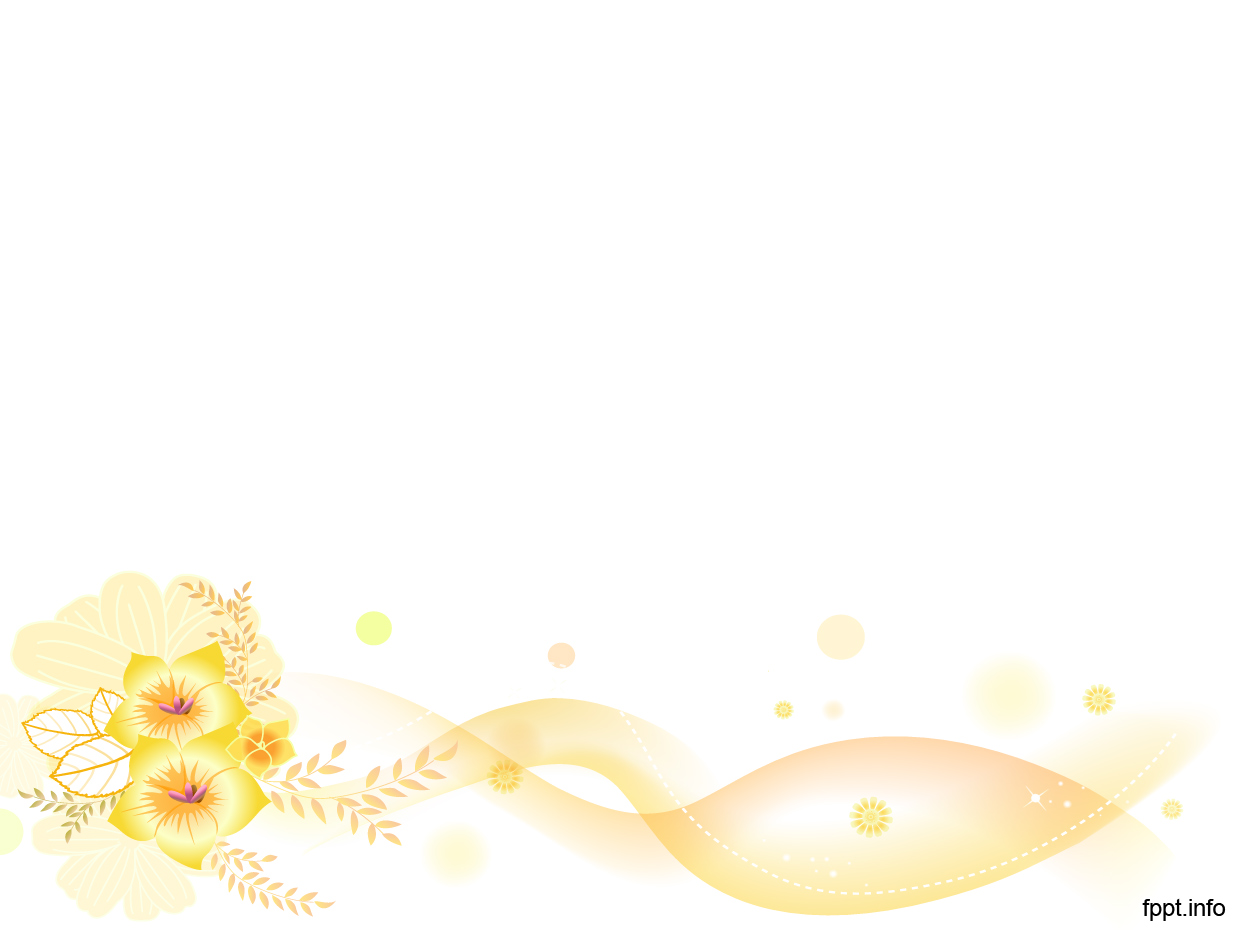 একক কাজ
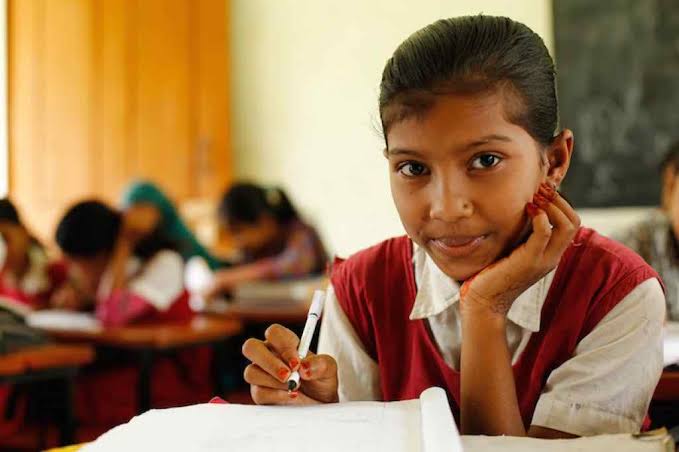 1. সাওতাল নৃ-গোষ্ঠীর বেশিরভাগ কোন এলাকায় বসবাস করেন?
৩. সাঁওতালদের পেশা কি?
2. সাঁওতালরা কি কি খাবার খায়?
৪. সাঁওতালরা ভাতের সাথে কি খায়?
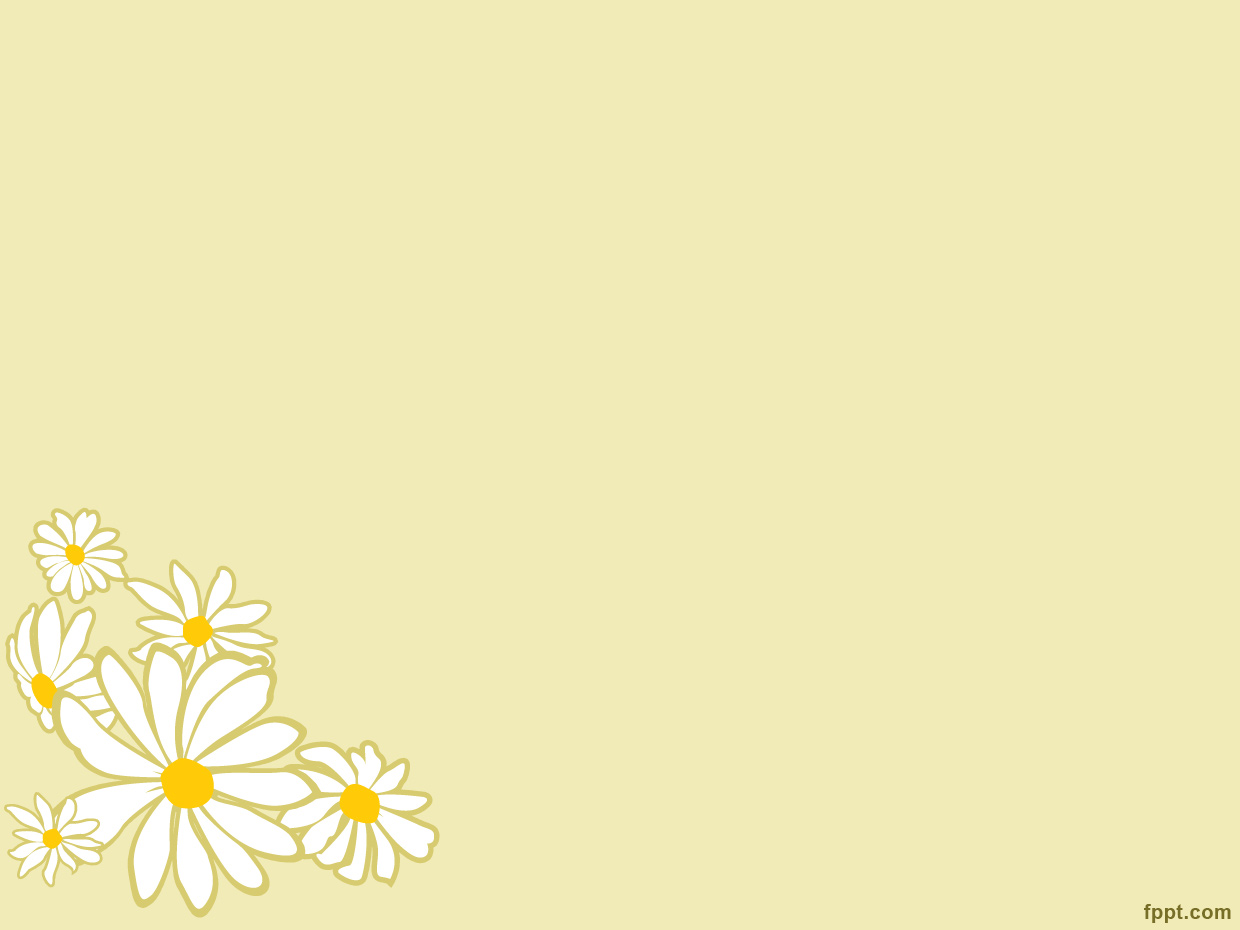 পোশাক
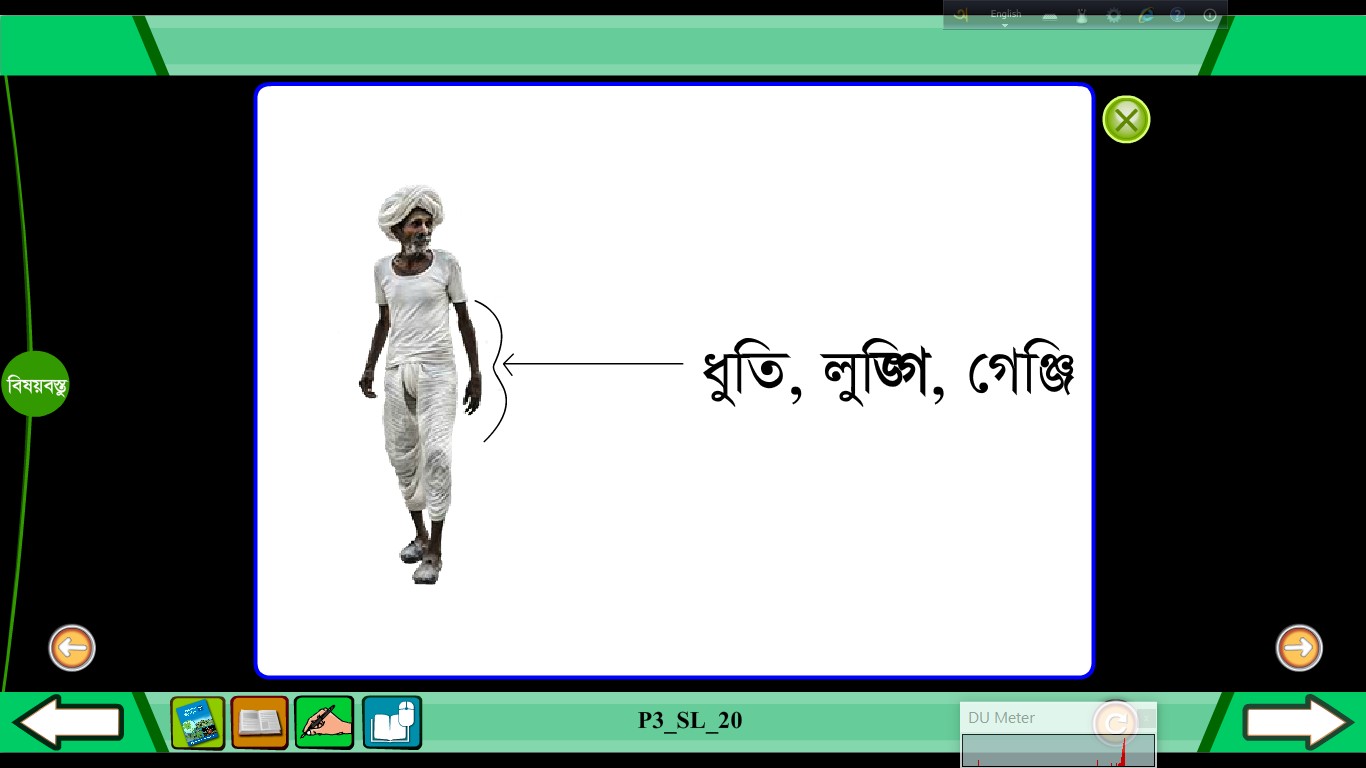 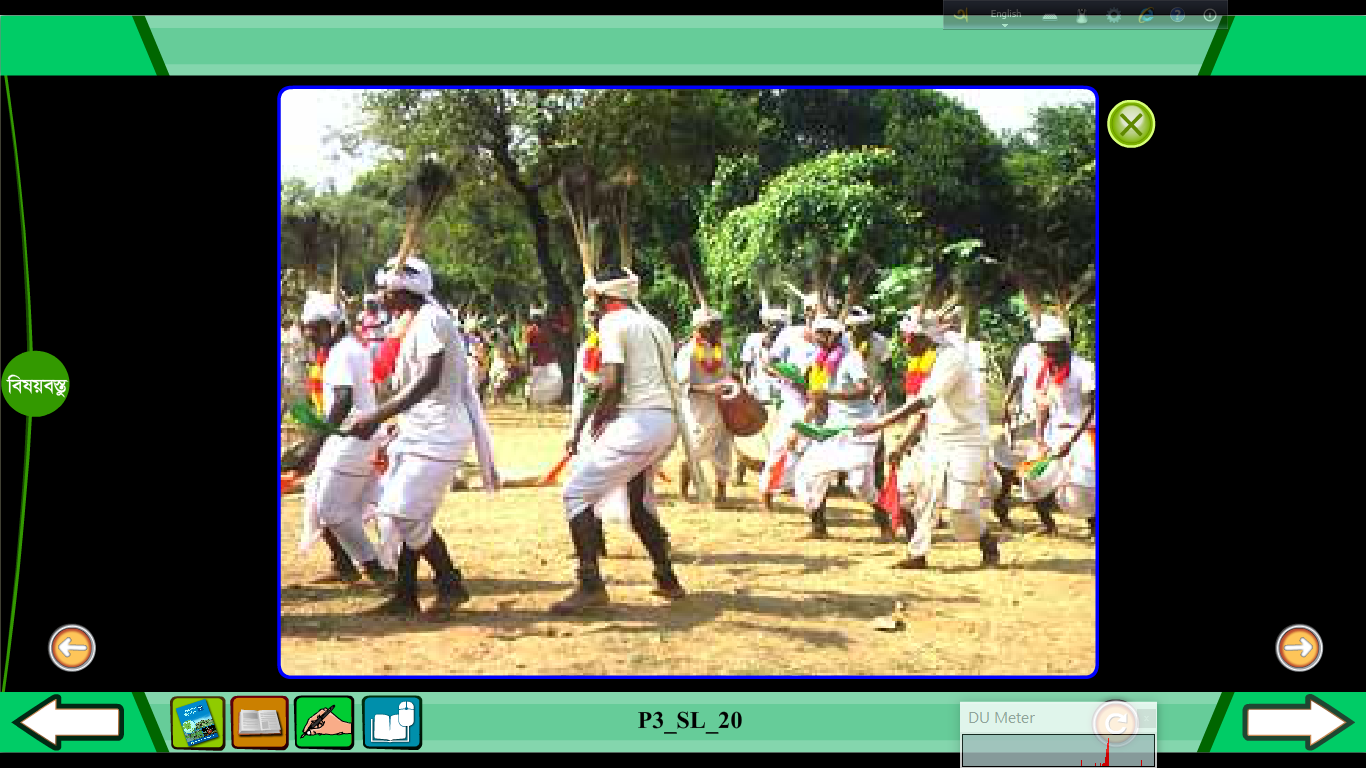 ছেলেরা আগে ধুতি পরতেন। বর্তমানে লুঙ্গি, গেঞ্জি ও শার্ট পরেন।
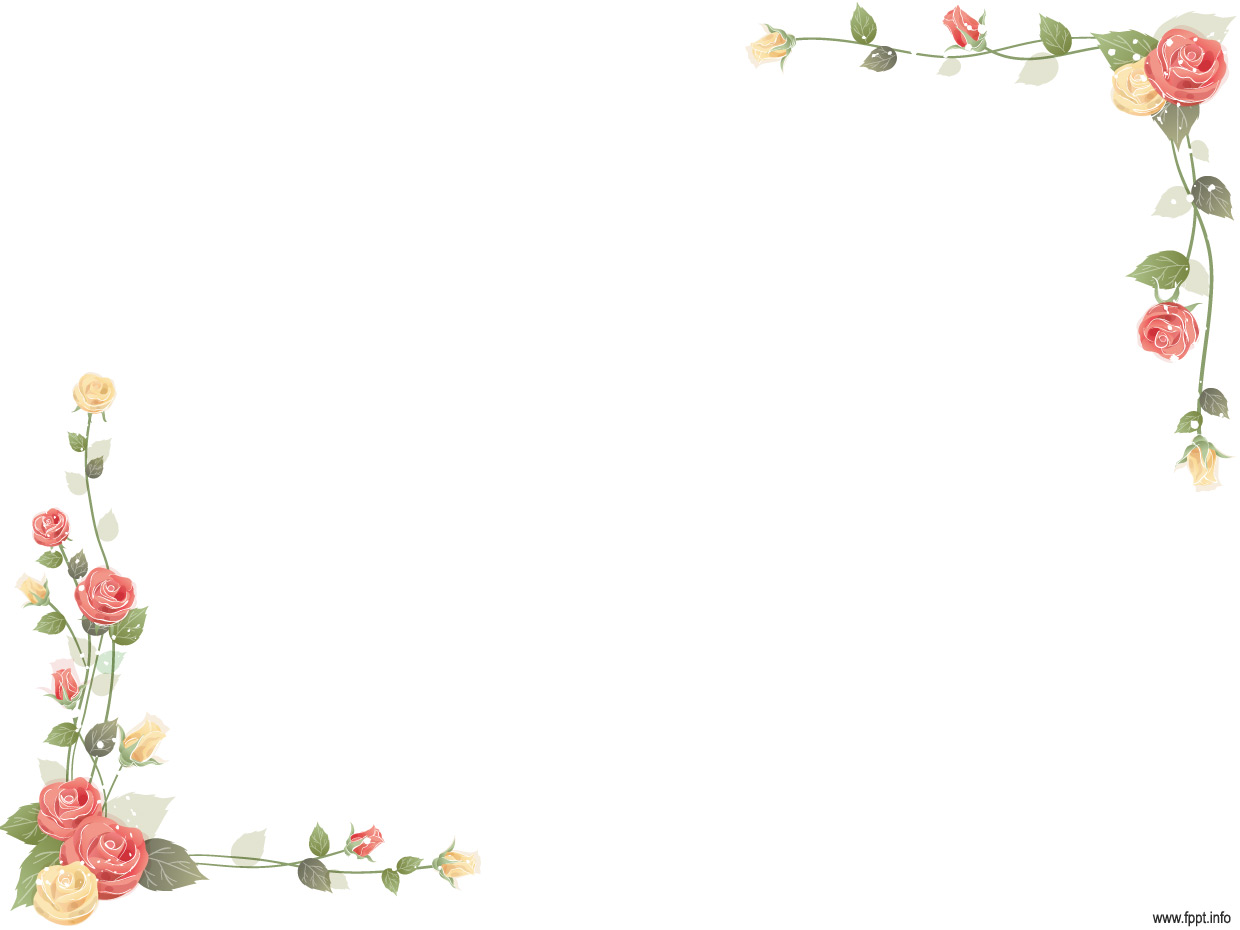 উৎসব
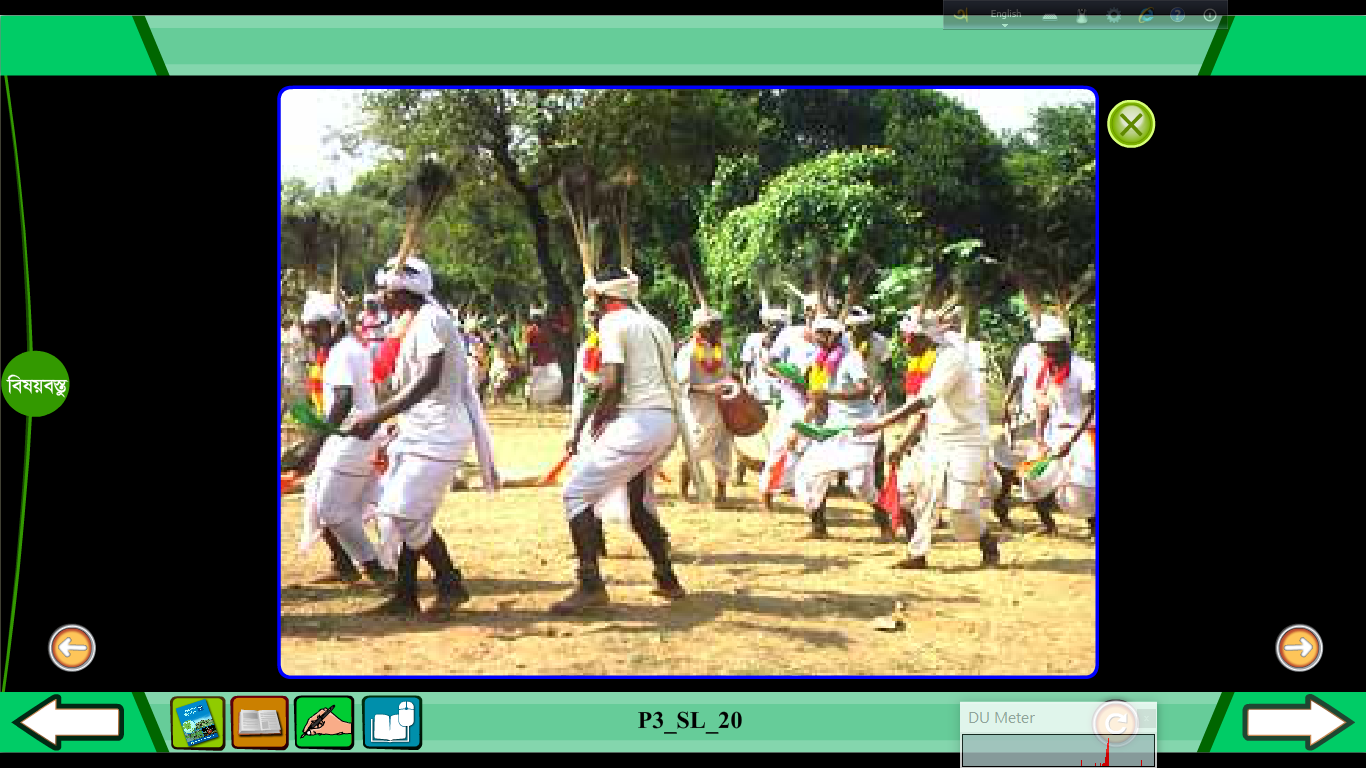 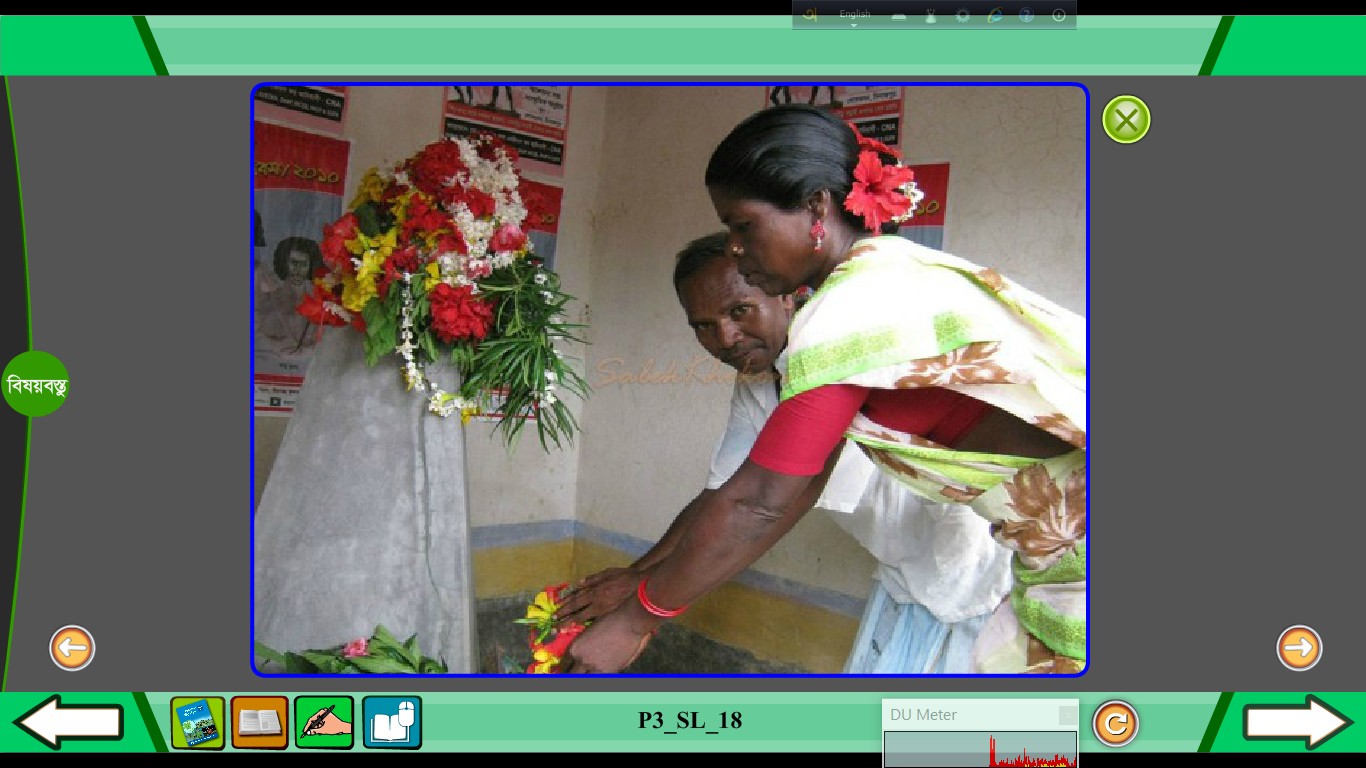 সাঁওতালরা উৎসব প্রিয়। সাঁওতালদের পাঁচটি প্রধান উৎসব হল।
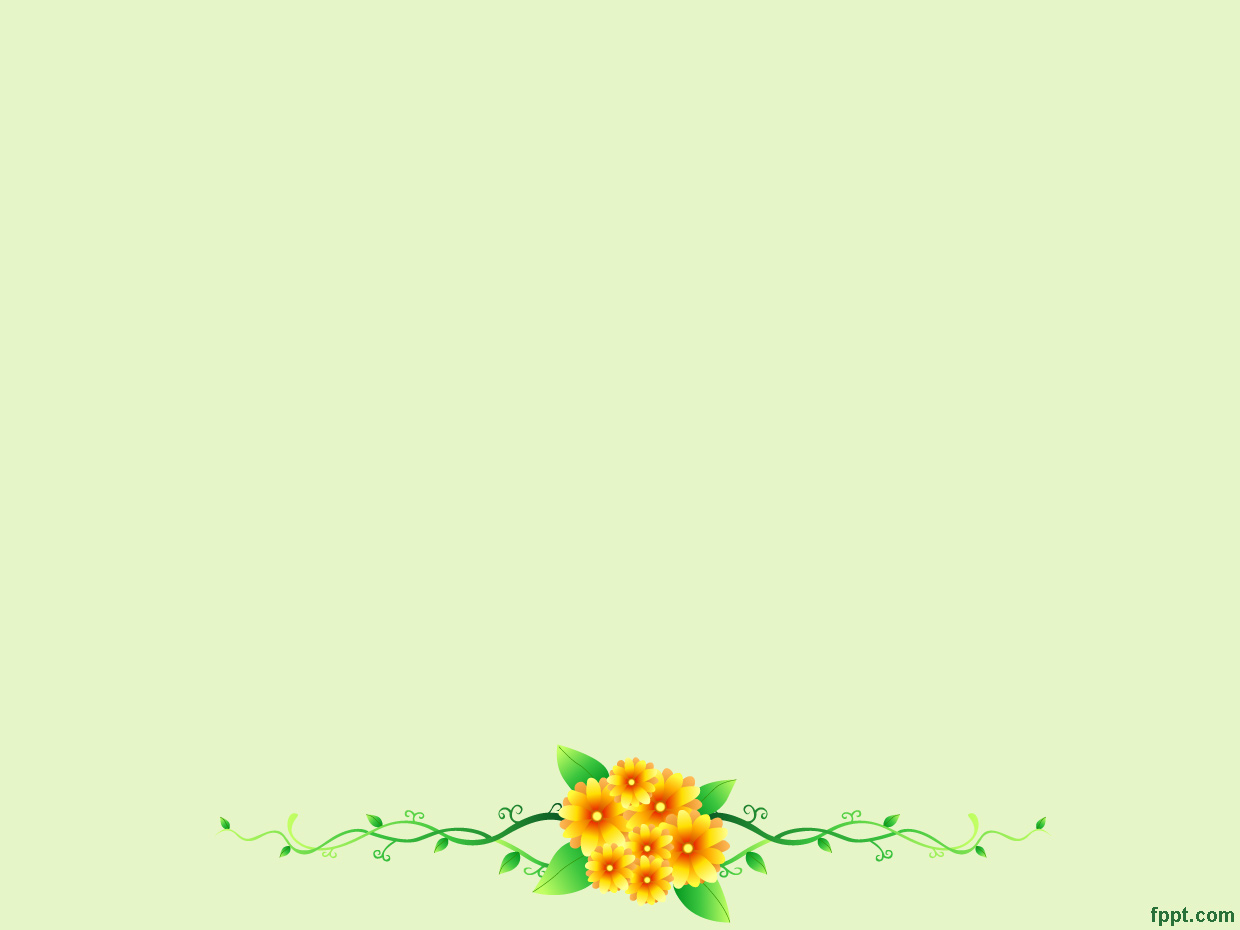 উৎসব
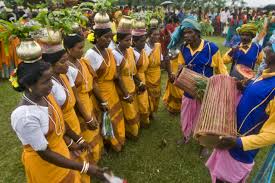 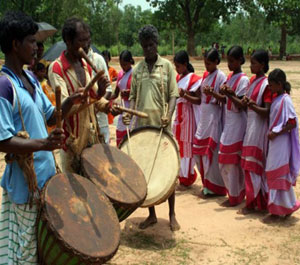 পৌষ মাসে বছরের প্রধান ফসল তোলার পর 'সোহরায়‘।
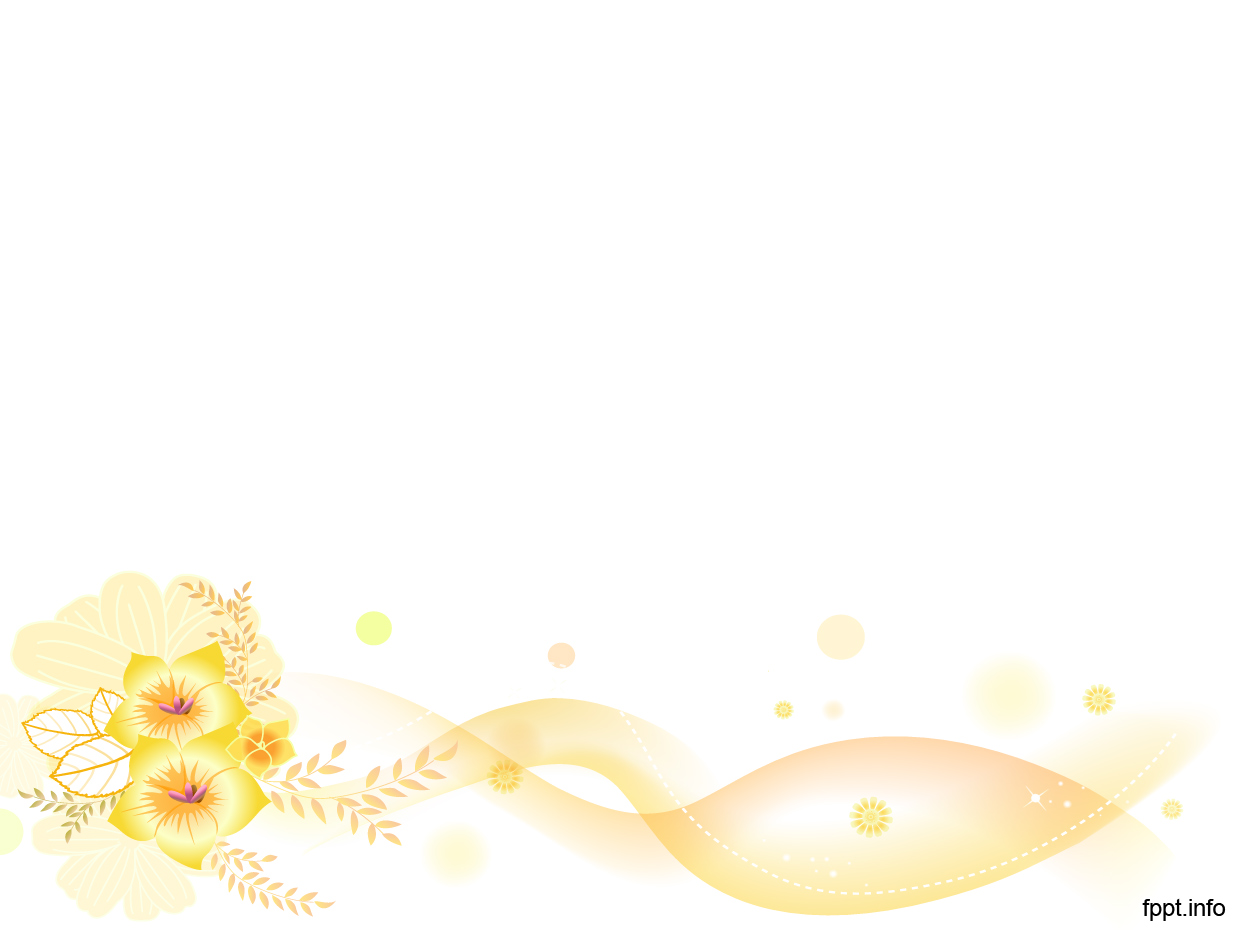 উৎসব
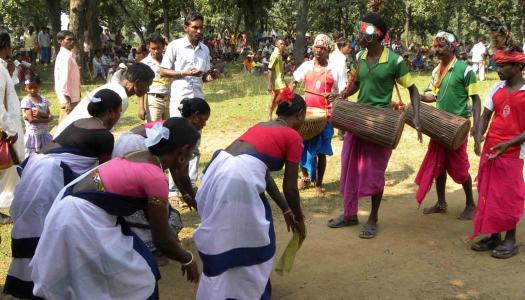 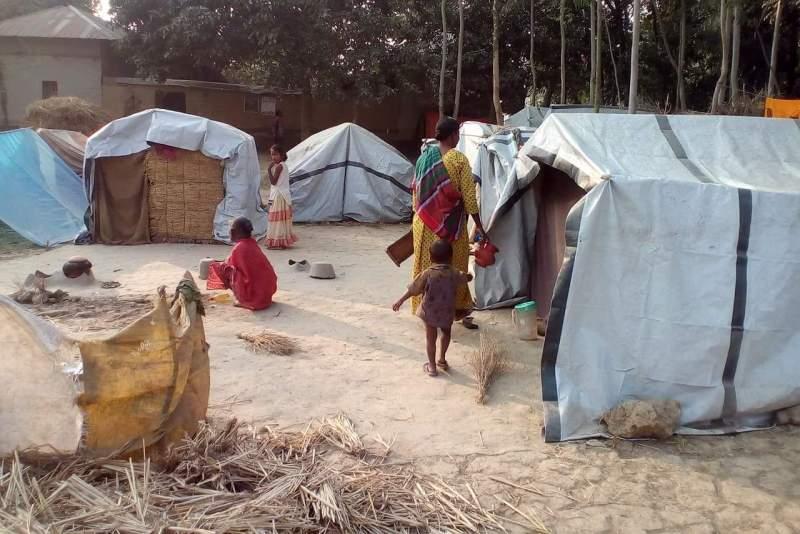 মাঘ মাসে 'মাঘ সিম' হলো ঘর বানানোর জন্য বন থেকে খড় কুড়ানোর উৎসব।
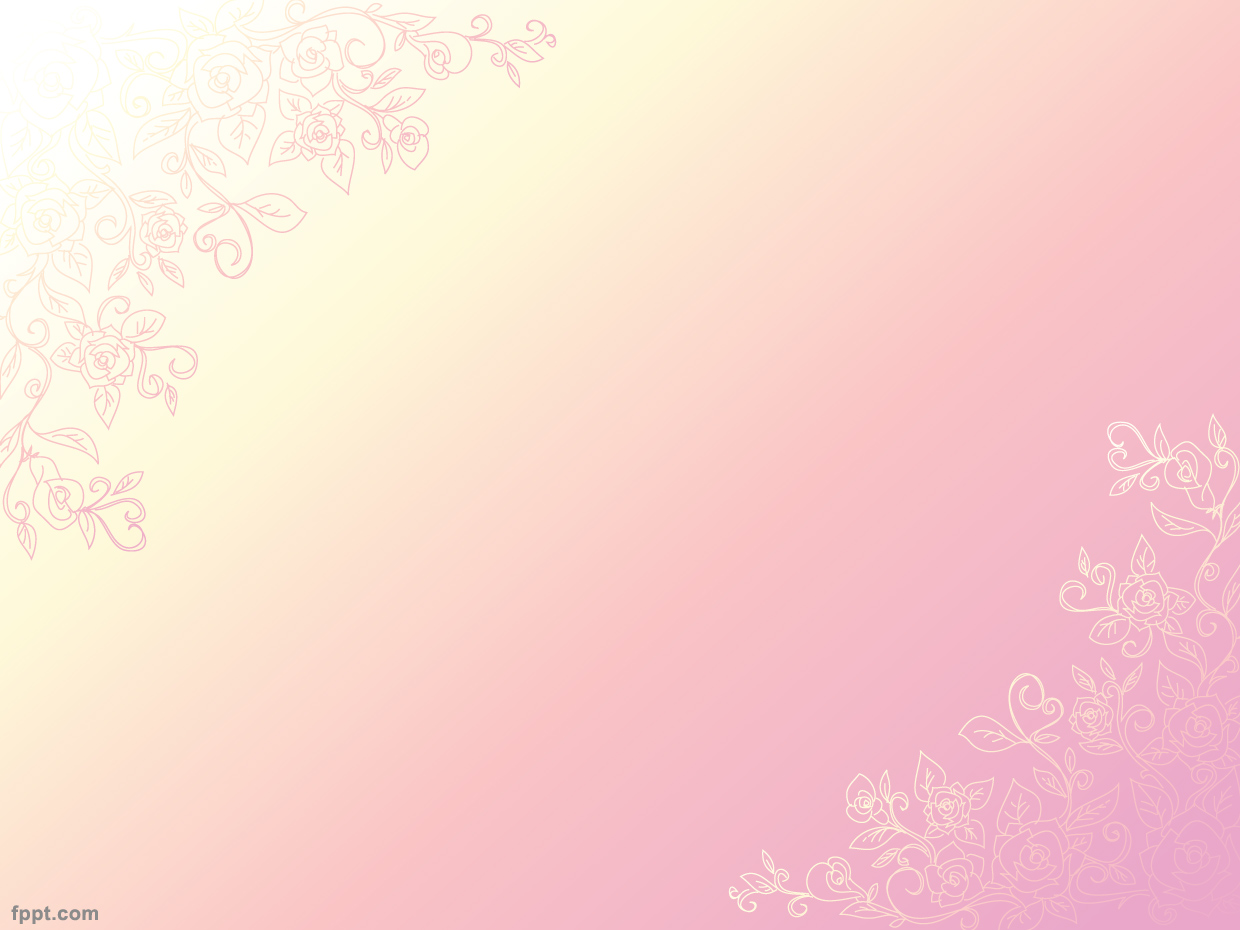 উৎসব
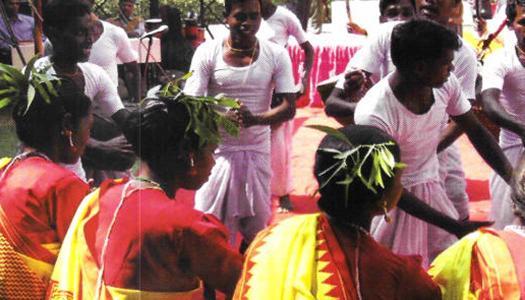 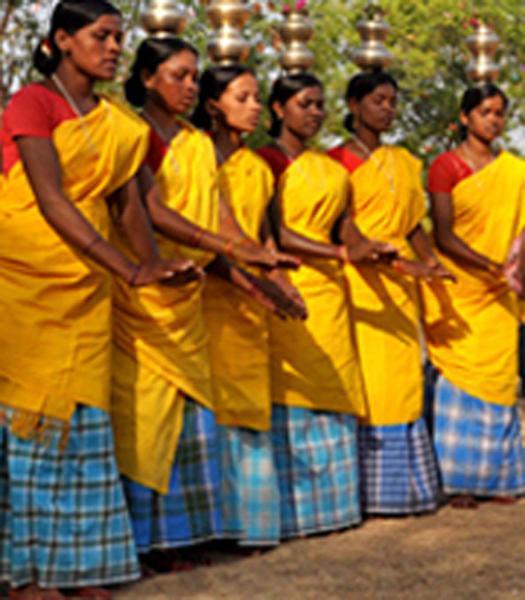 ফাল্গুন মাসে বসন্তের প্রথম দিনের উৎসব।
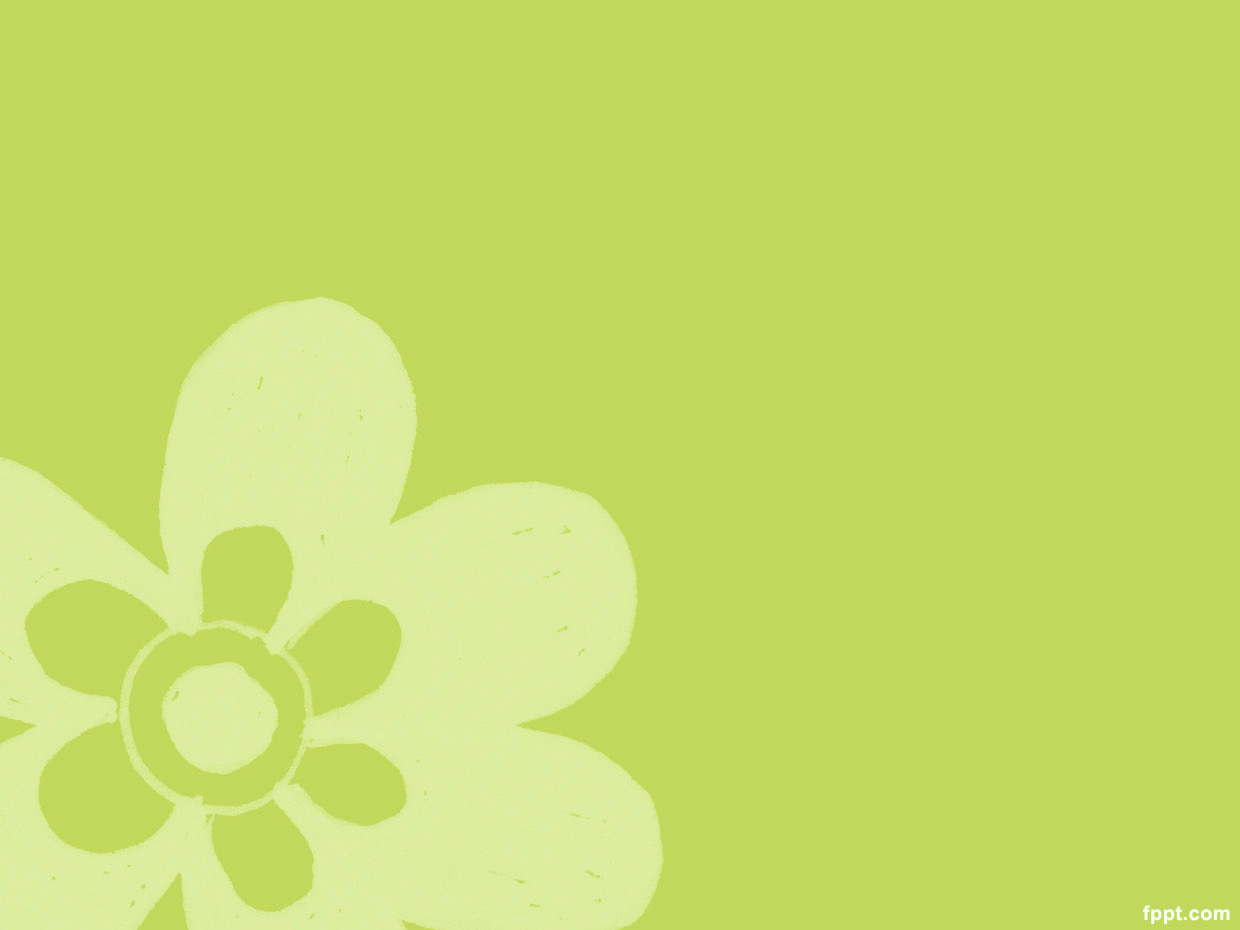 উৎসব
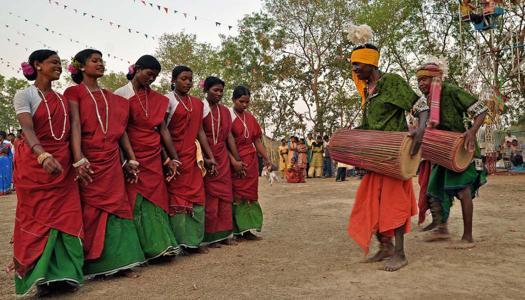 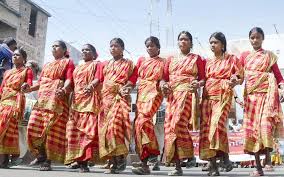 আষাঢ় মাসে 'এর কংশিম' উৎসবে প্রতিটি পরিবার থেকে দেবতাদের উদ্দেশে একটি করে মুরগি উৎসর্গ করা হয়।
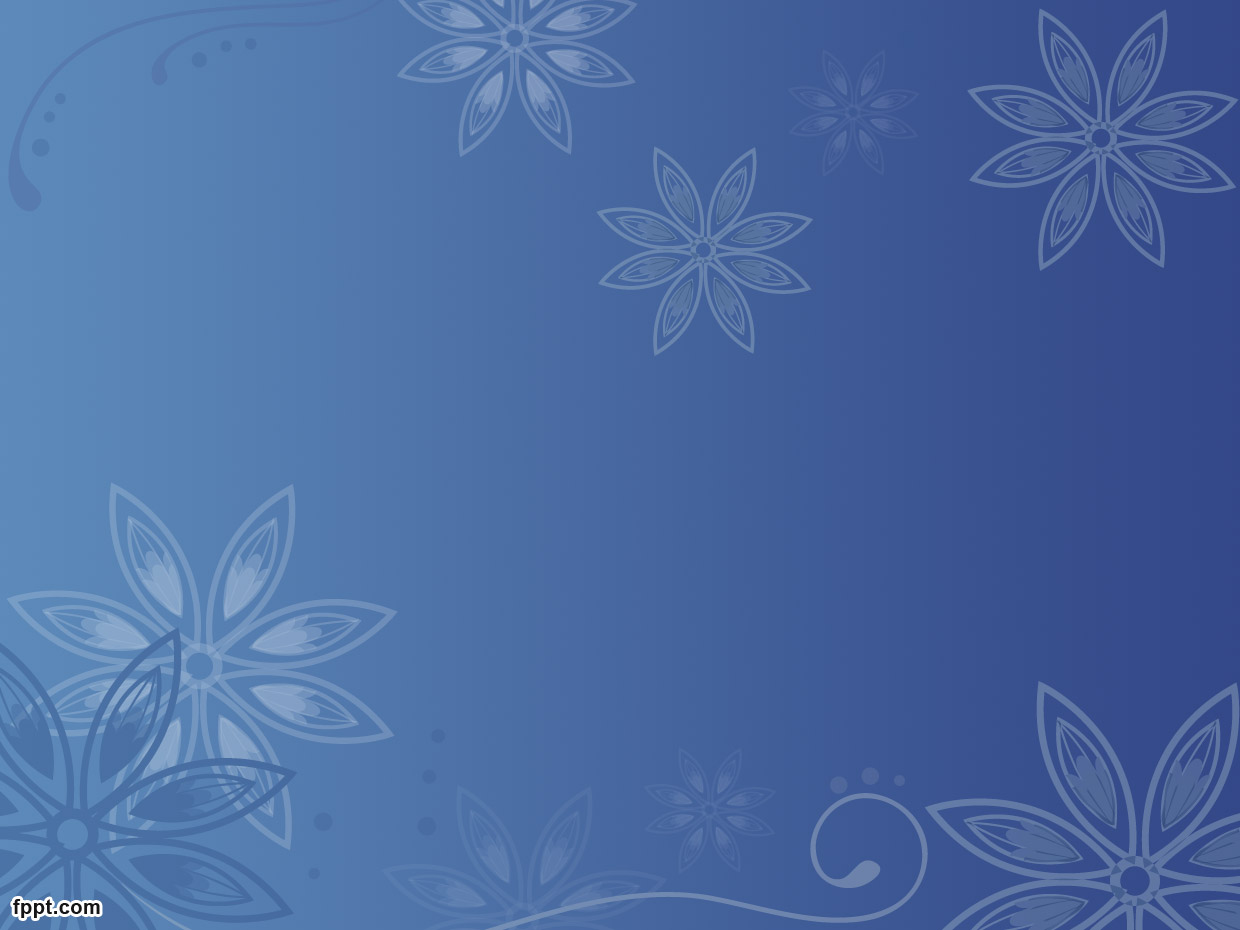 উৎসব
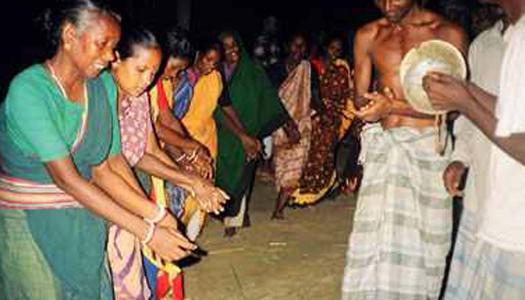 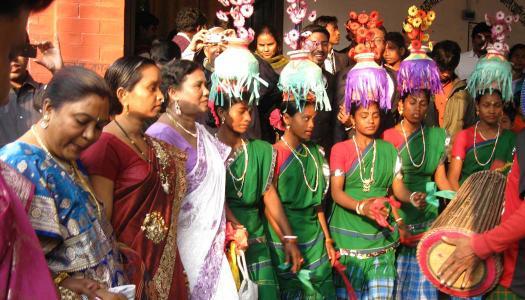 ভাদ্র মাসে 'হাড়িয়ার সিম' উৎসবে ফসলের জন্য বারোয়ারি ভোগ দেওয়া হয়।
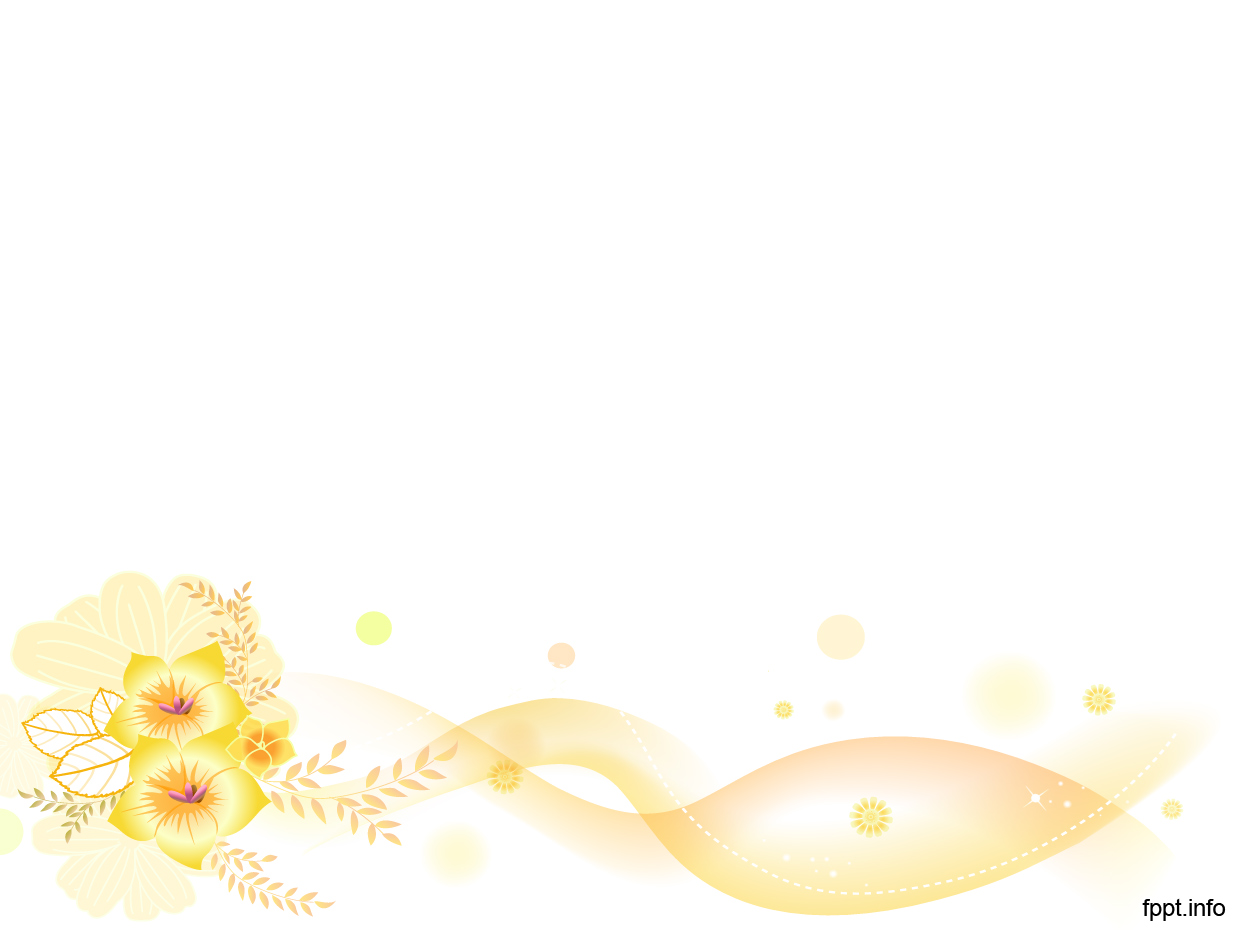 জোড়ায় কাজ
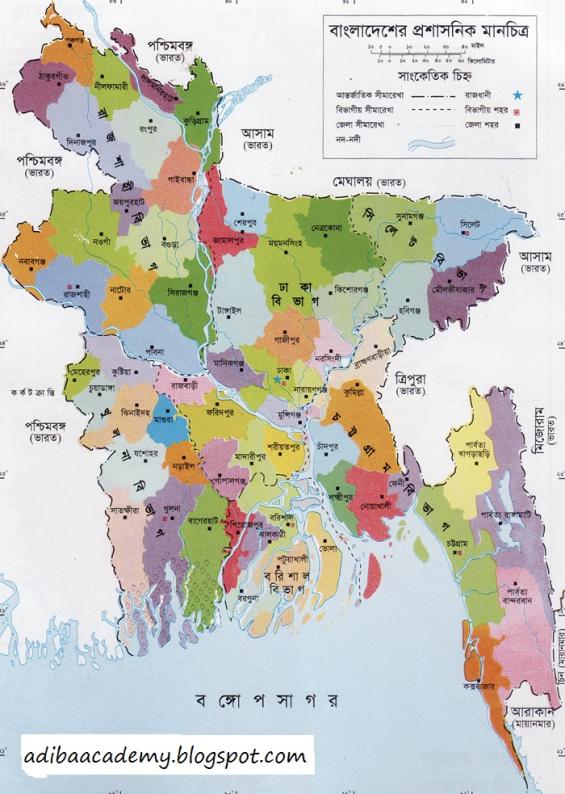 সাঁওতাল জনগণ যে সব জেলায় বাস করে মানচিত্র দেখে জেলাগুলোর নাম লিখ।
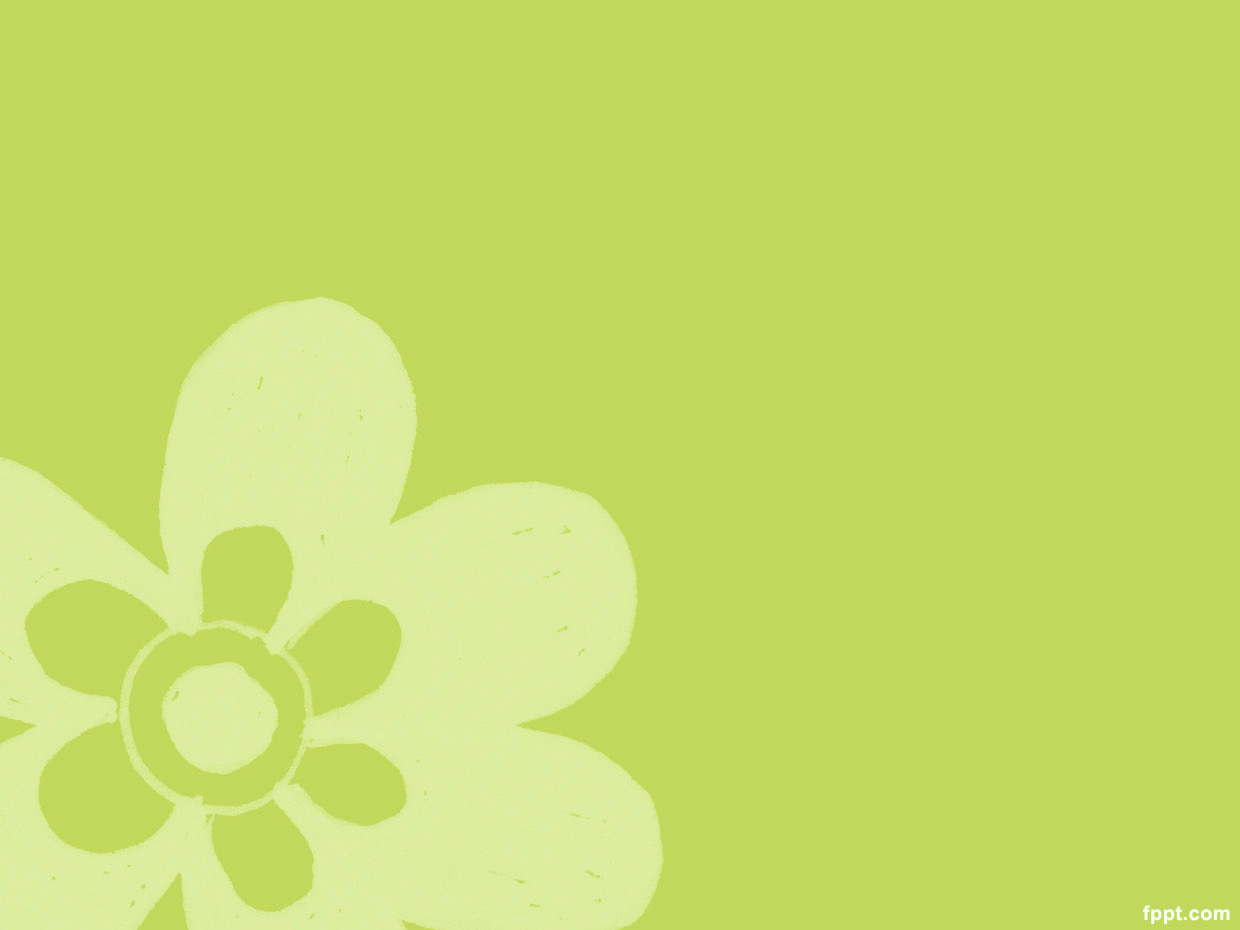 চলো সবাই আমরা আজকের পাঠটি শুনি
বাংলাদেশের দিনাজপুর, রাজশাহী, নওগাঁ, চাপাইনবাবগঞ্জ, নাটোর, রংপুর ও বগুড়া জেলায় সাঁওতালরা বসবাস করেন। এছাড়া সাঁওতালদের একটি বড় অংশ ভারতে বাস করেন। জীবনধারাঃ সাঁওতালদের নিজস্ব ভাষা আছে।সাঁওতালদের প্রধান খাবার ভাত। এছাড়াও তারা মাছ, মাংস ও সবজির পাশাপাশি “নালিতা” নামের এক ধরণের খাবার খান যা পাট গাছের পাতা দিয়ে রান্না করা হয়। বর্তমানে কৃষি তাদের প্রধান পেশা।এছাড়া মাছ ধরা, চা বাগানের কাজ, কুটির শিল্পসহ আরো নানা ধরণের কাজ করে থাকেন। পোশাকঃ সাঁওতাল মেয়ারা দুইখন্ড কাপড় পরেন। উপরের অংশকে বলা হয় ‘পানচি’ এবং নিচের অংশকে বলা হয় ‘পাড়হাট’। সাঁওতাল পুরুষেরা আগে সাদা ধুতি পরতেন। বর্তমানে লুঙ্গি,গেঞ্জি ও অন্যান্য পোশাকও পরেন। উৎসবঃ সাঁওতালরা উৎসব প্রিয়। সাঁওতালদের পাঁচটি প্রধান উৎসব হলঃ
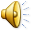 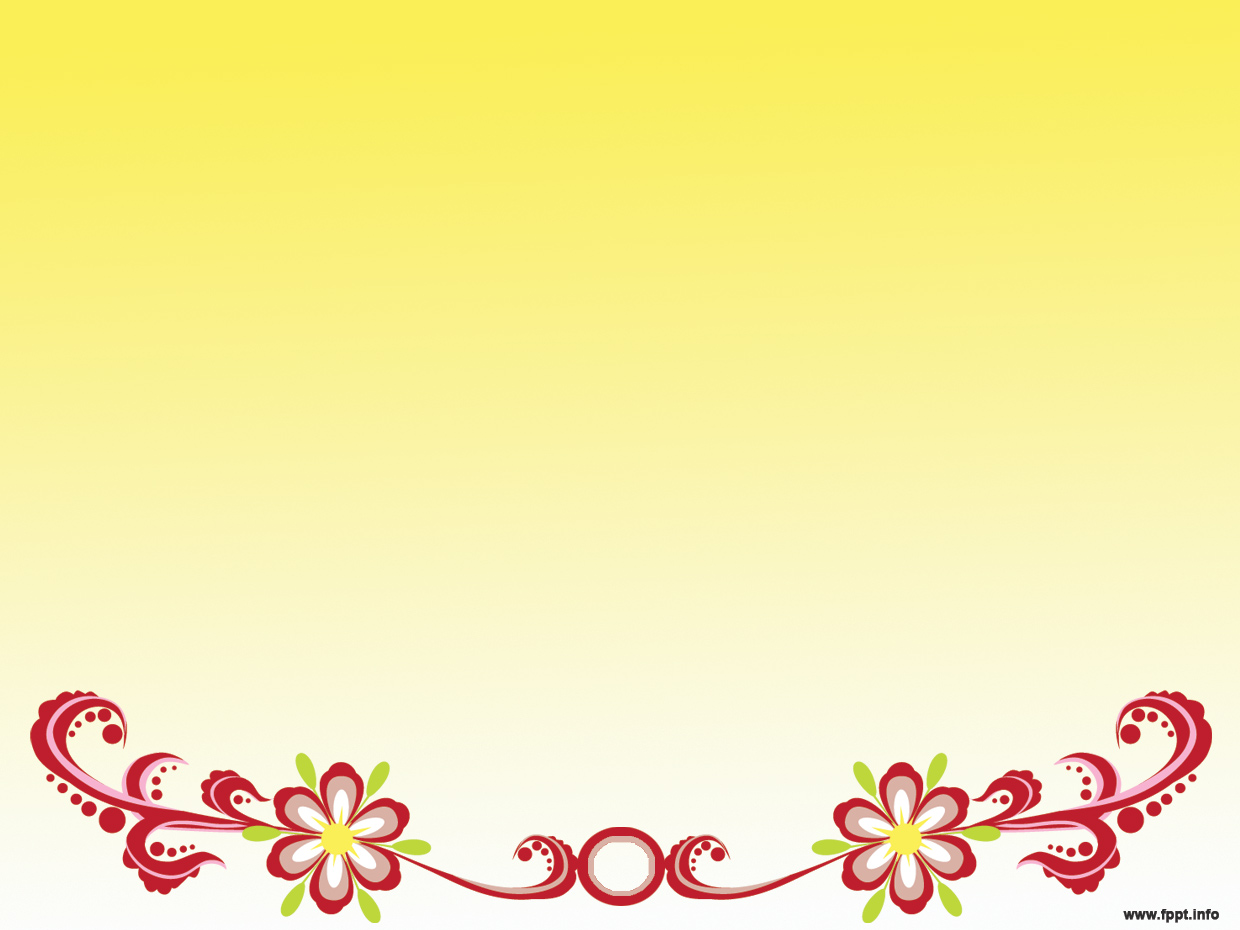 দলীয় কাজ
মারমাদের জীবনধারা সম্পর্কে যা যা শিখেছ তা নিচের ছকে দেওয়া তিনটি শিরোণামে লেখঃ-
পাঠ শেষে মূল্যায়ন
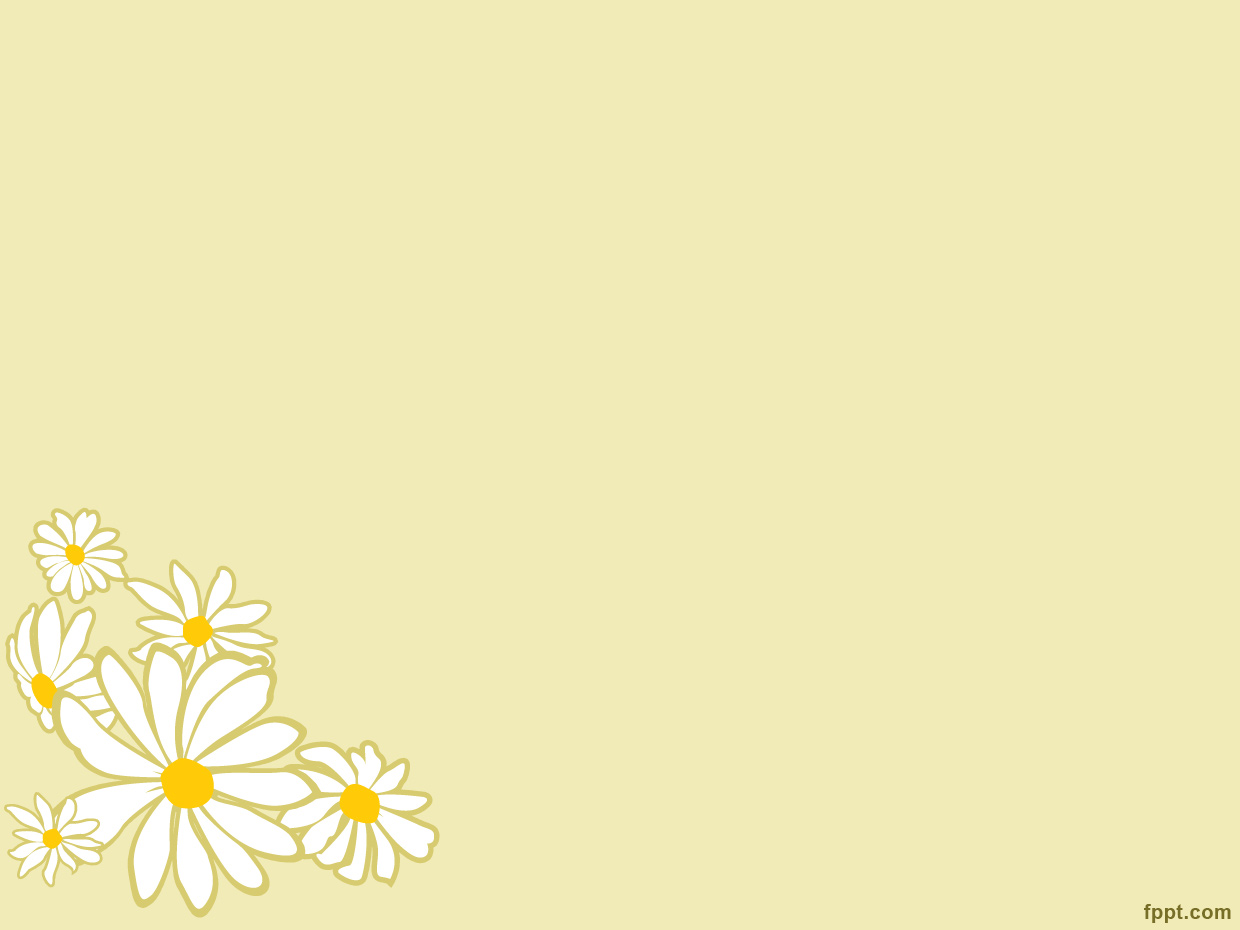 সঠিক উত্তরটি খাতায় লিখঃ
১। সাঁওতালদের একটি বড় অংশ কোথায় বাস করেন?
  (ক) ভারত 		 (খ) শ্রীলংকা 		(গ) নেপাল 		(ঘ) ভূটান
২। সাঁওতালদের প্রধান খাবার কোনটি? 
   (ক) আলু  		(খ) রুটি 		 (গ) ভাত 		 (ঘ) গম
৩। সাঁওতাল মেয়েরা কয়খন্ড কাপড় পরেন?
   (ক) একখন্ড 		(খ) দুইখন্ড 		 (গ) তিনখন্ড  		(ঘ) চারখন্ড 
৪। সাঁওতালদের উৎসব কোনটি?
   (ক) সাংগ্রাই  		(খ) হাড়িয়ার সিম  	  (গ) বিজু  		(ঘ) লাবরে
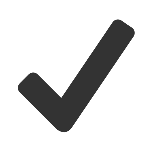 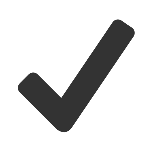 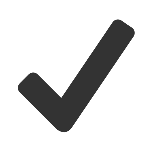 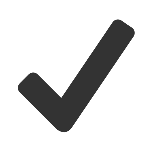 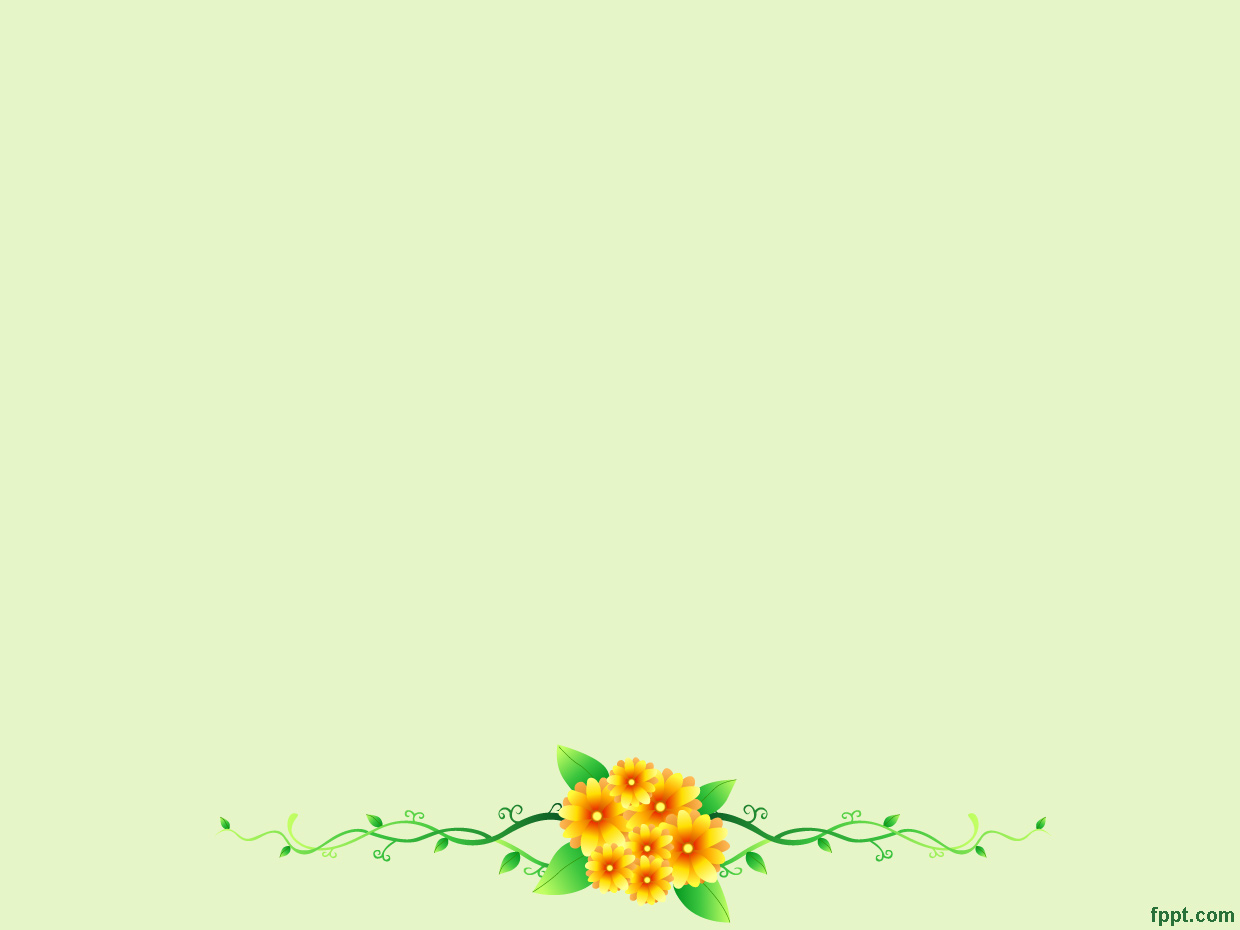 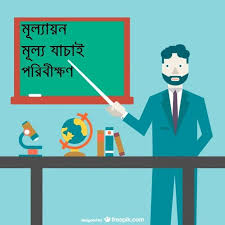 পাঠ শেষে মূল্যায়ন
সাঁওতালদের জীবনধারা সম্পর্কে পাচঁটি বাক্য তোমার খাতায় লেখ।
প্রশ্নঃ সাঁওতালদের প্রধান পাঁচটি উৎসবের নাম ও কোন মাসে কোন উৎসব পালন করা হয় লেখ।
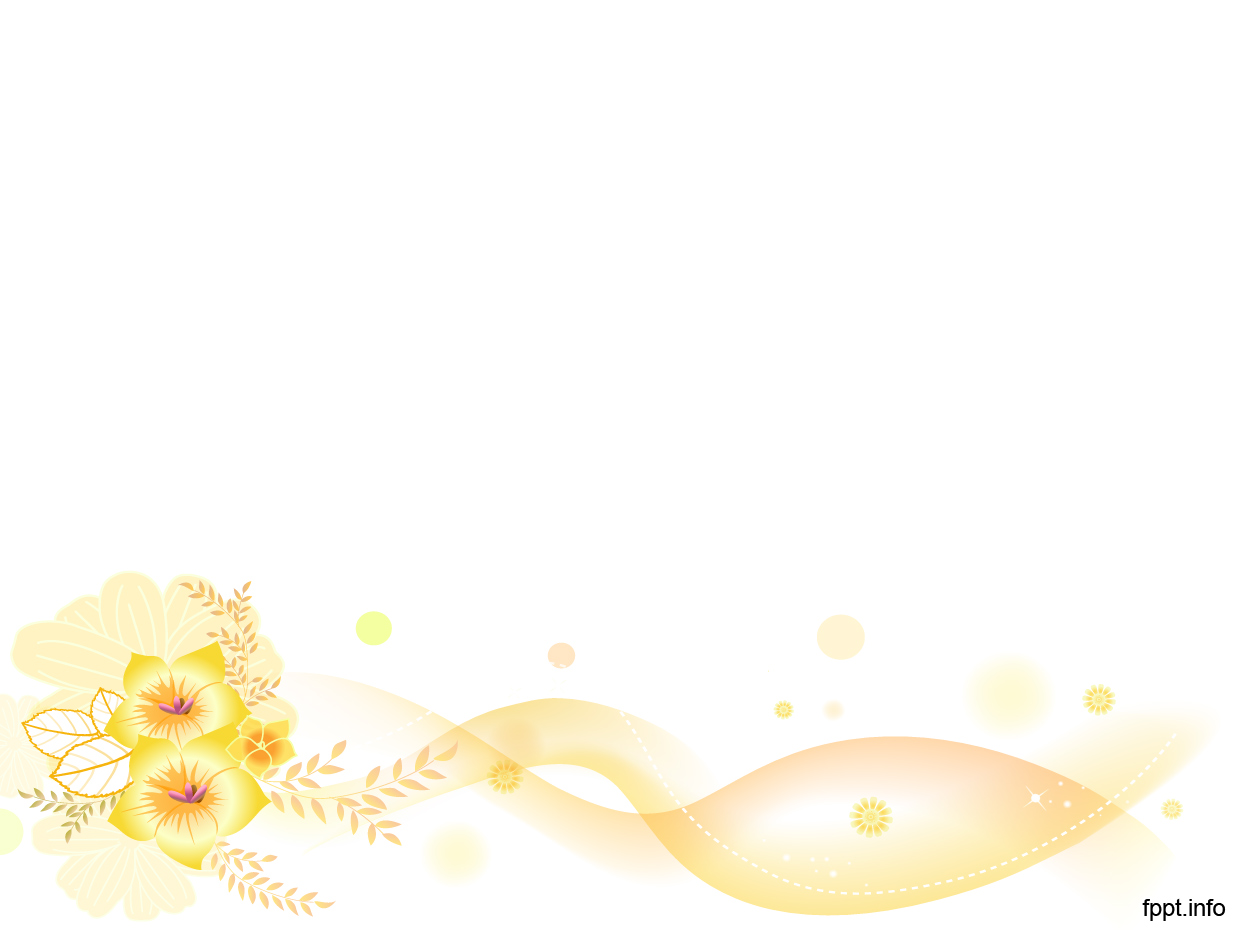 পরিকল্পিত কাজ
সাঁওতাল নৃ-গোষ্ঠী যেসকল জেলায় বাস করেন বাংলাদেশের মানচিত্রের মধ্যে সেই জেলাগুলো চিহ্নিত করে আনবে ।
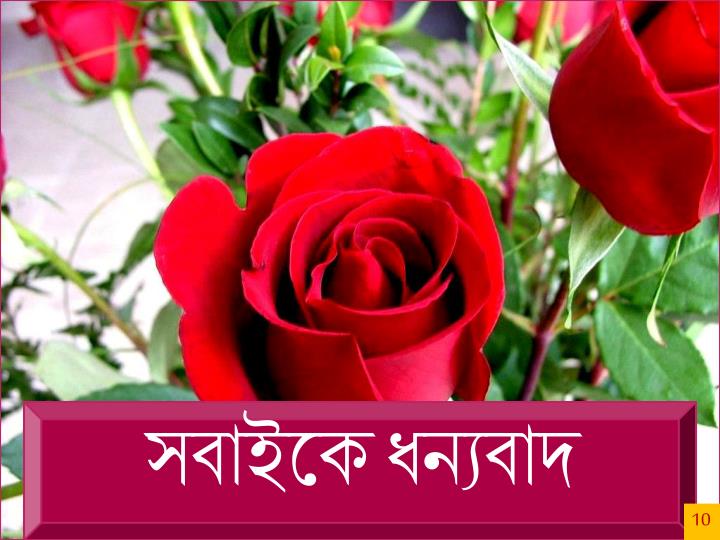